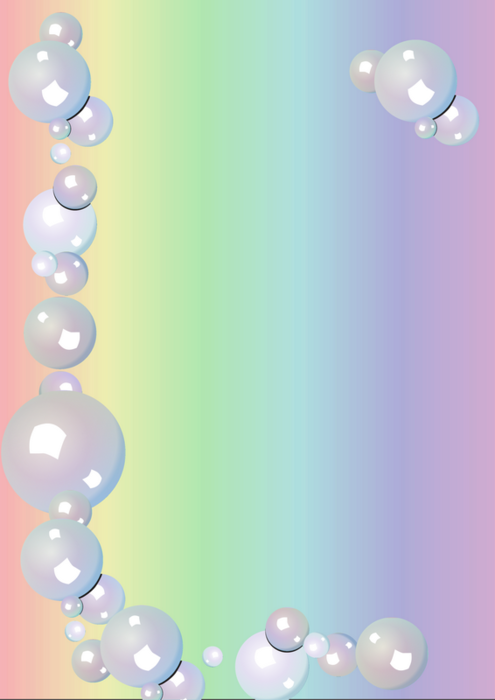 МУНИЦИПАЛЬНОЕ  БЮДЖЕТНОЕ  ДОШКОЛЬНОЕ ОБРАЗОВАТЕЛЬНОЕ  УЧРЕЖДЕНИЕ  Д/С  №1  «УЛЫБКА»с.ГЕДЖУХ , ДЕРБЕНТСКОГО РАЙОНА
Портфолио  к конкурсу Воспитатель года - 2021
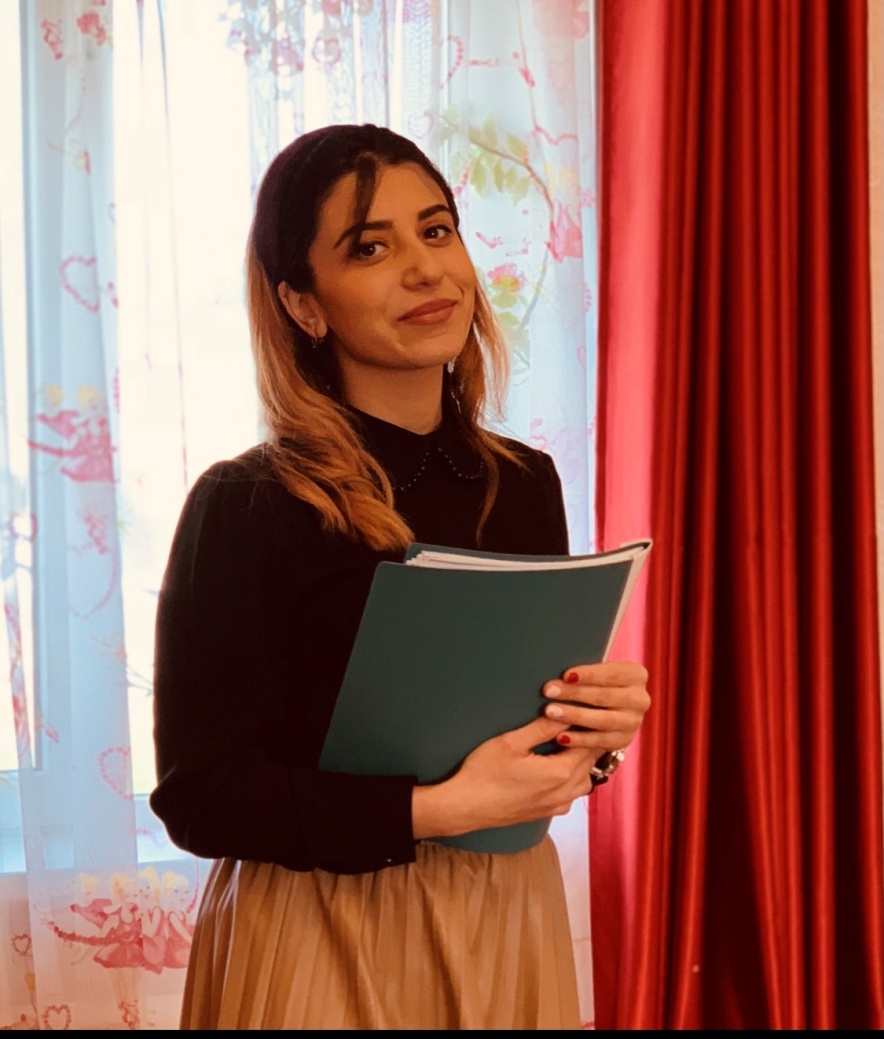 Ходжаева Милана
Низамиевна
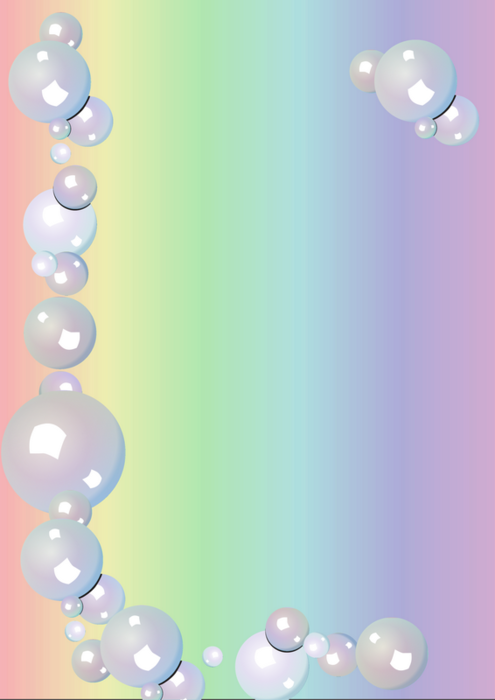 Общие сведения
Фамилия, имя, отчество: Ходжаева Милана Низамиевна
Дата рождения:  08.12.1992 г.р 
Образование: среднее, педагогическое
«Государственное бюджетное  образовательное  учреждение среднего профессионального образования» Дербентский педагогический колледж    25.06.2013г.
Специальность: «Начальное обучение»Квалификация: учитель начальных классов с дополнительной подготовкой в области психологии
Образование: Диплом о профессиональной переподготовке 
специальное (дефектологическое) образование
22.06.2020г
Специальность: логопедияОбразовательное учреждение: Муниципальное бюджетное дошкольное образовательное учреждение «Детский сад №1 «Улыбка»  села Геджух , Дербентского района, Республики ДагестанДолжность: ЛогопедСтаж: общий: 7 лет;педагогический:   7лет;в данном учреждении:    7лет.
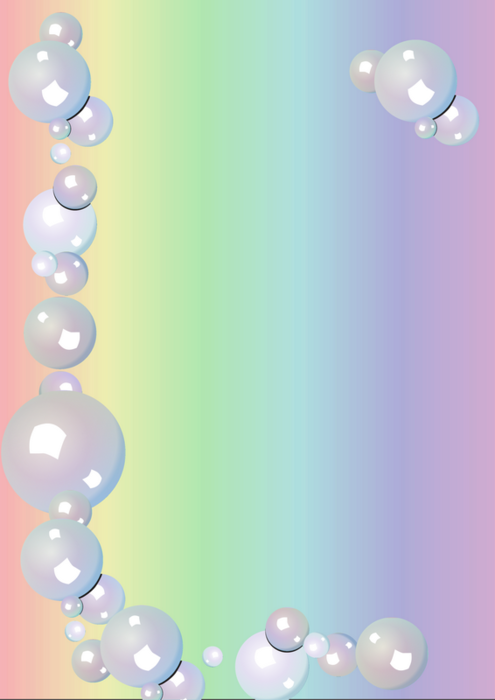 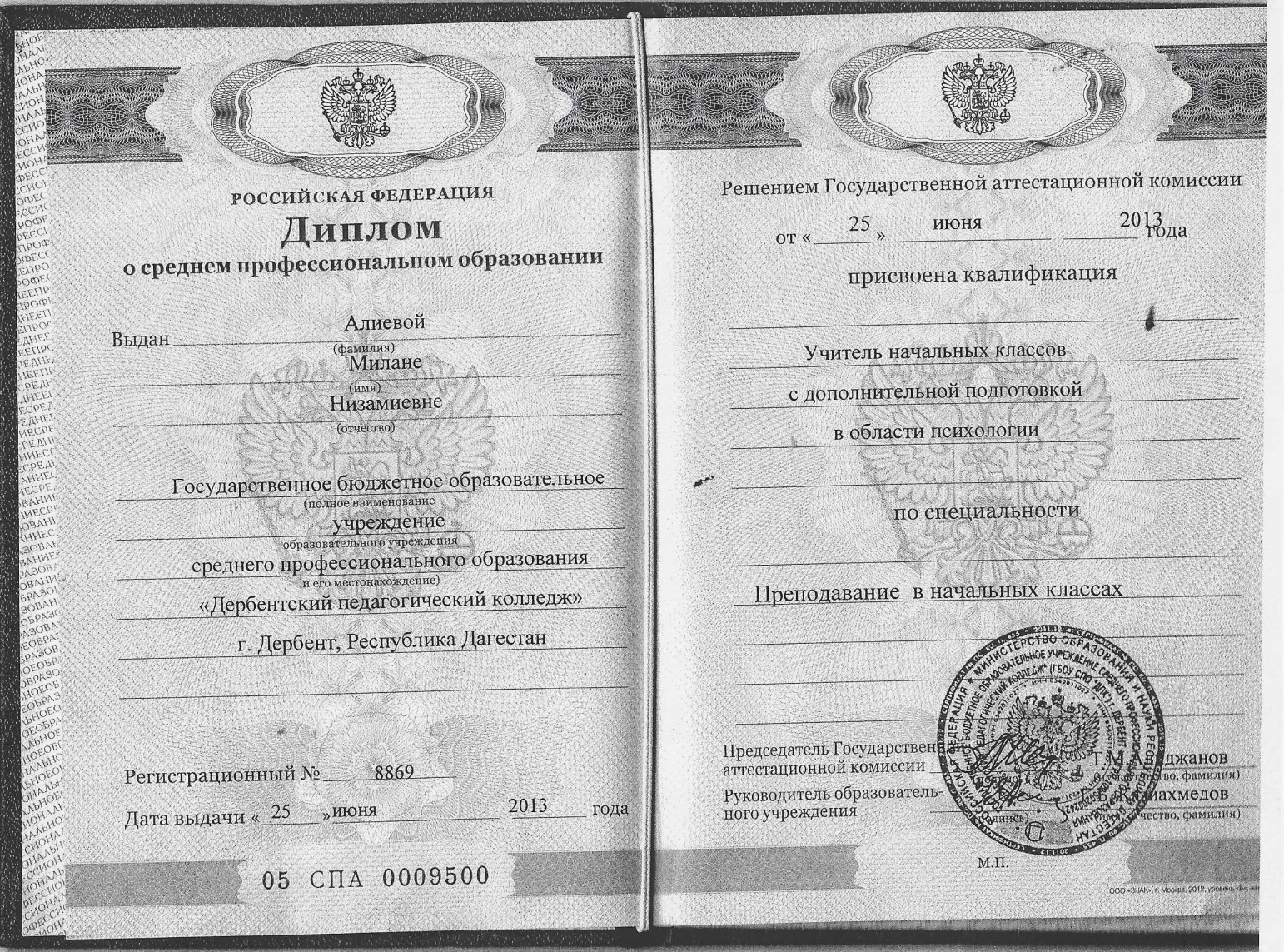 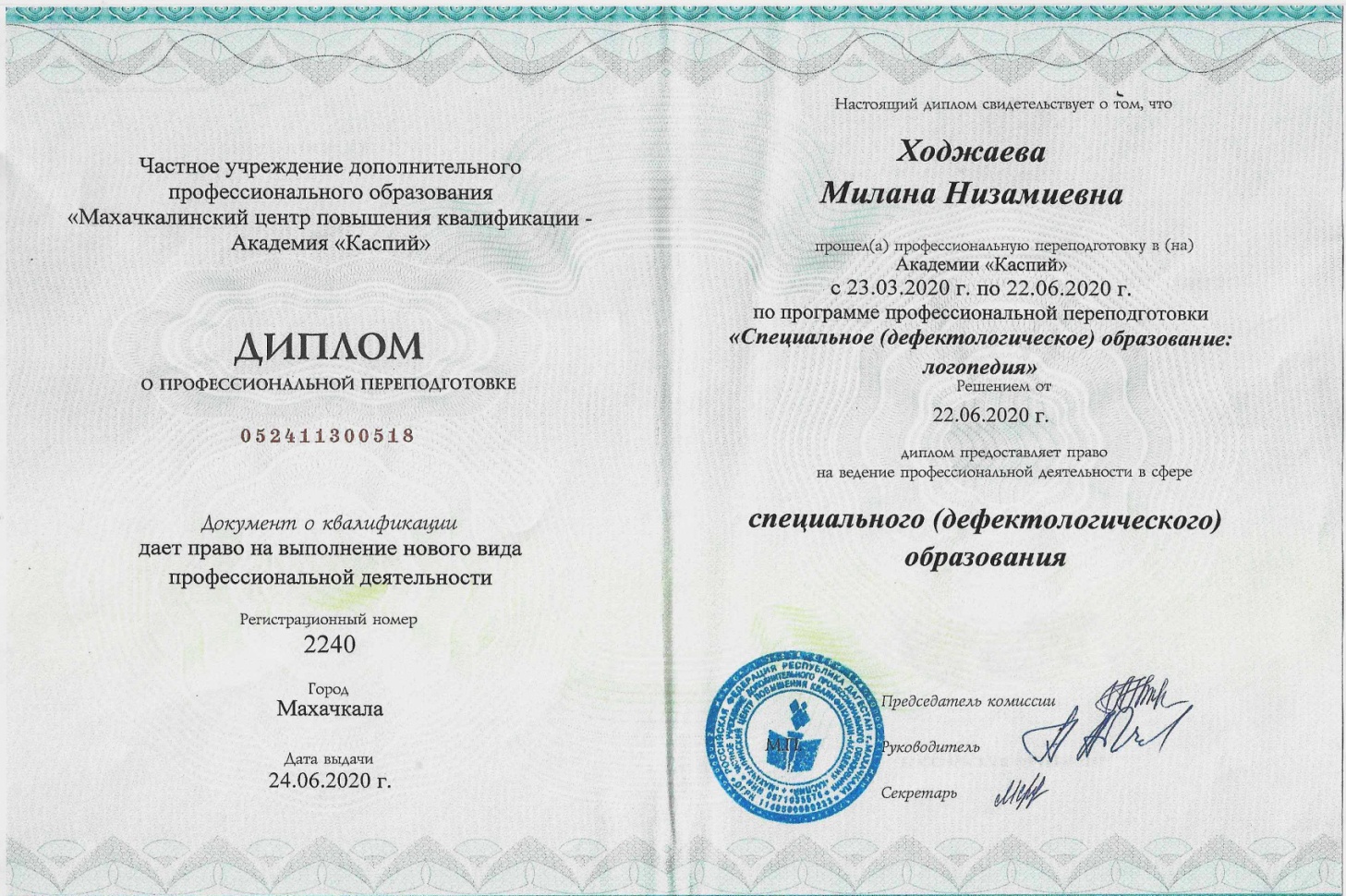 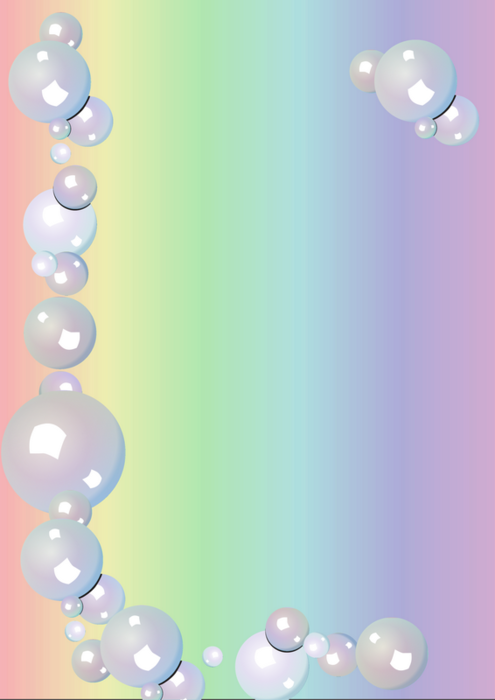 КУРСЫ  ПОВЫШЕНИЯ   КВАЛИФИКАЦИИ

Одним из важнейших аспектов моей деятельности считаю профессиональное саморазвитие, поэтому прохожу курсы повышения квалификации, посещаю обучающие семинары

- Курсы повышения квалификации. Учреждение дополнительного профессионального образования Республики «Махачкалинский  центр повышения квалификации» по дополнительной  профессиональной программе « Современные образовательные технологии в работе логопеда»
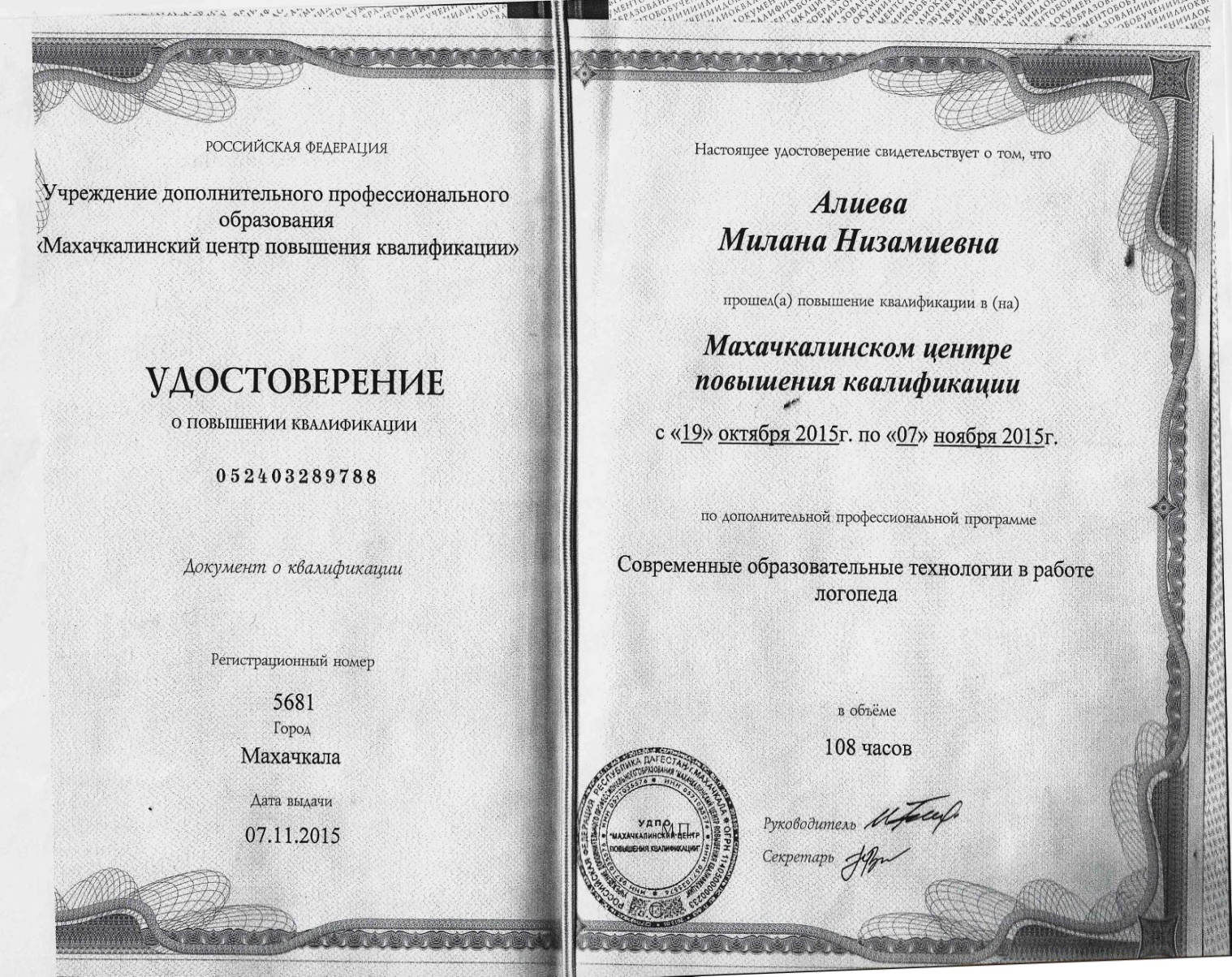 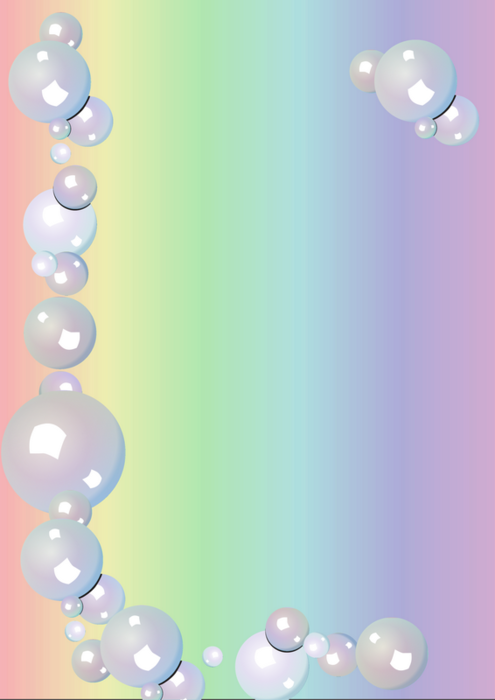 Являюсь слушателем курса вебинаров
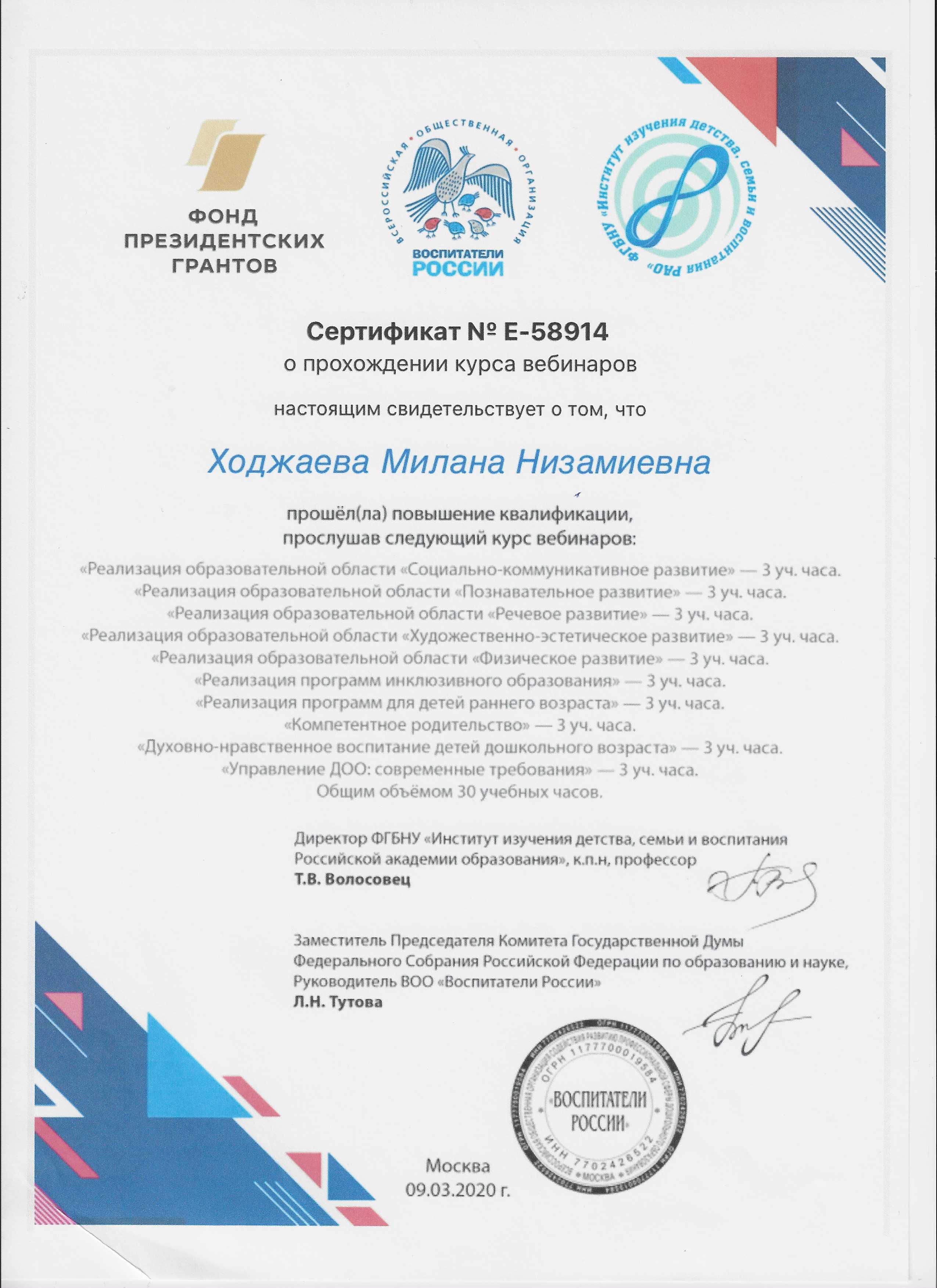 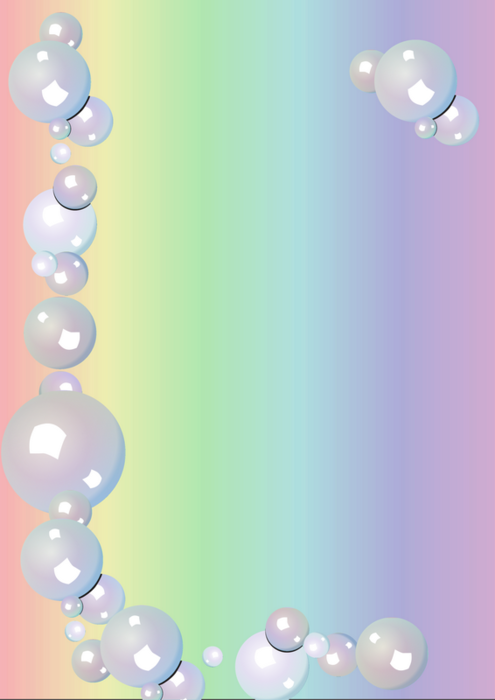 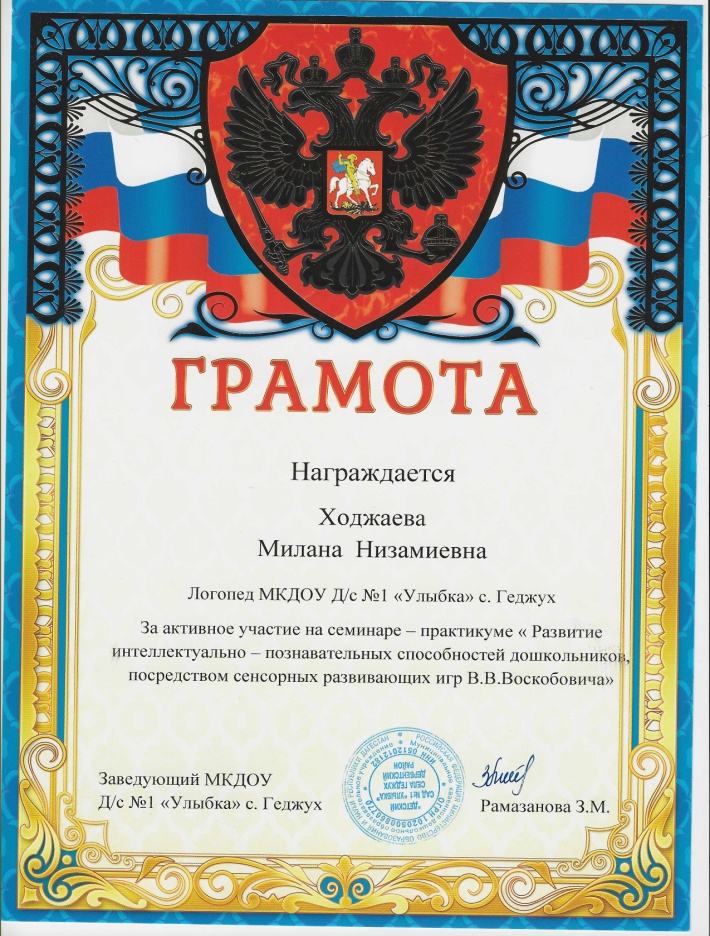 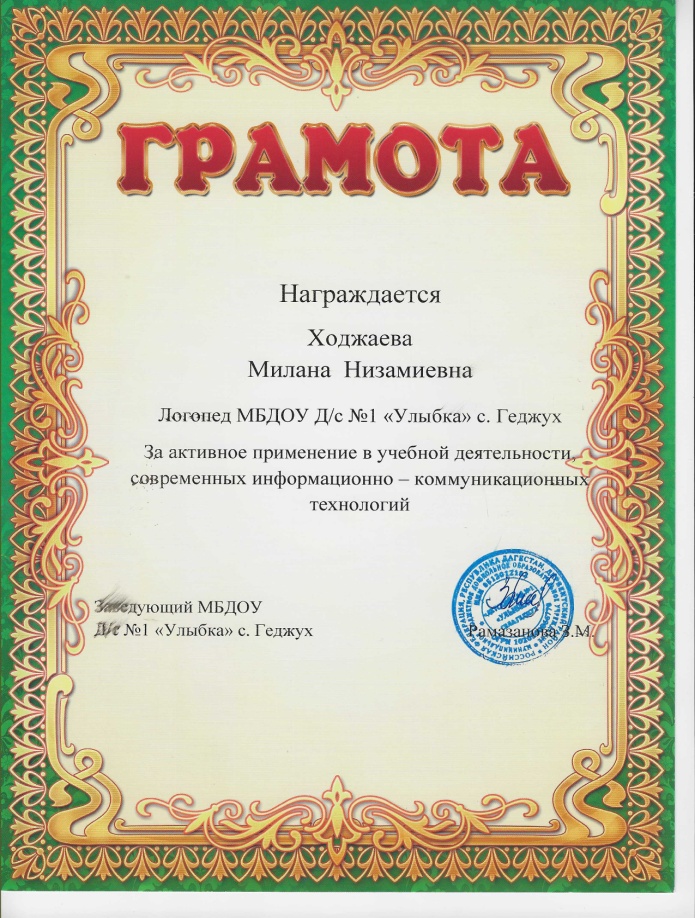 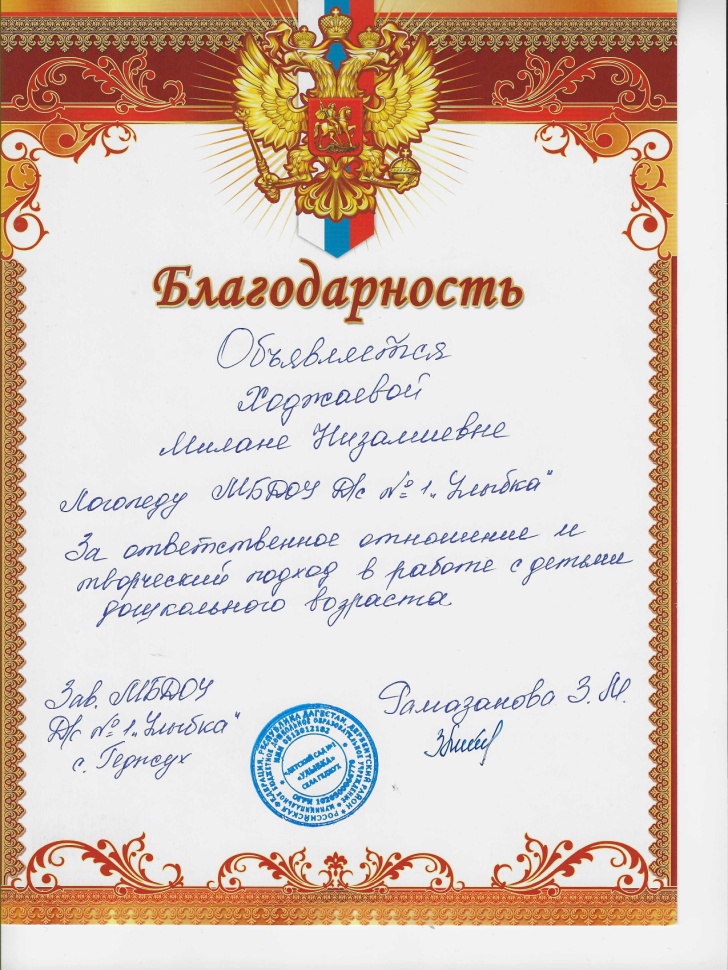 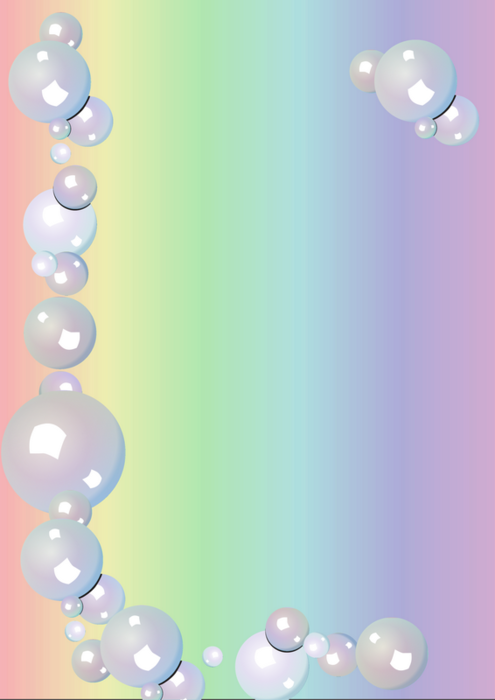 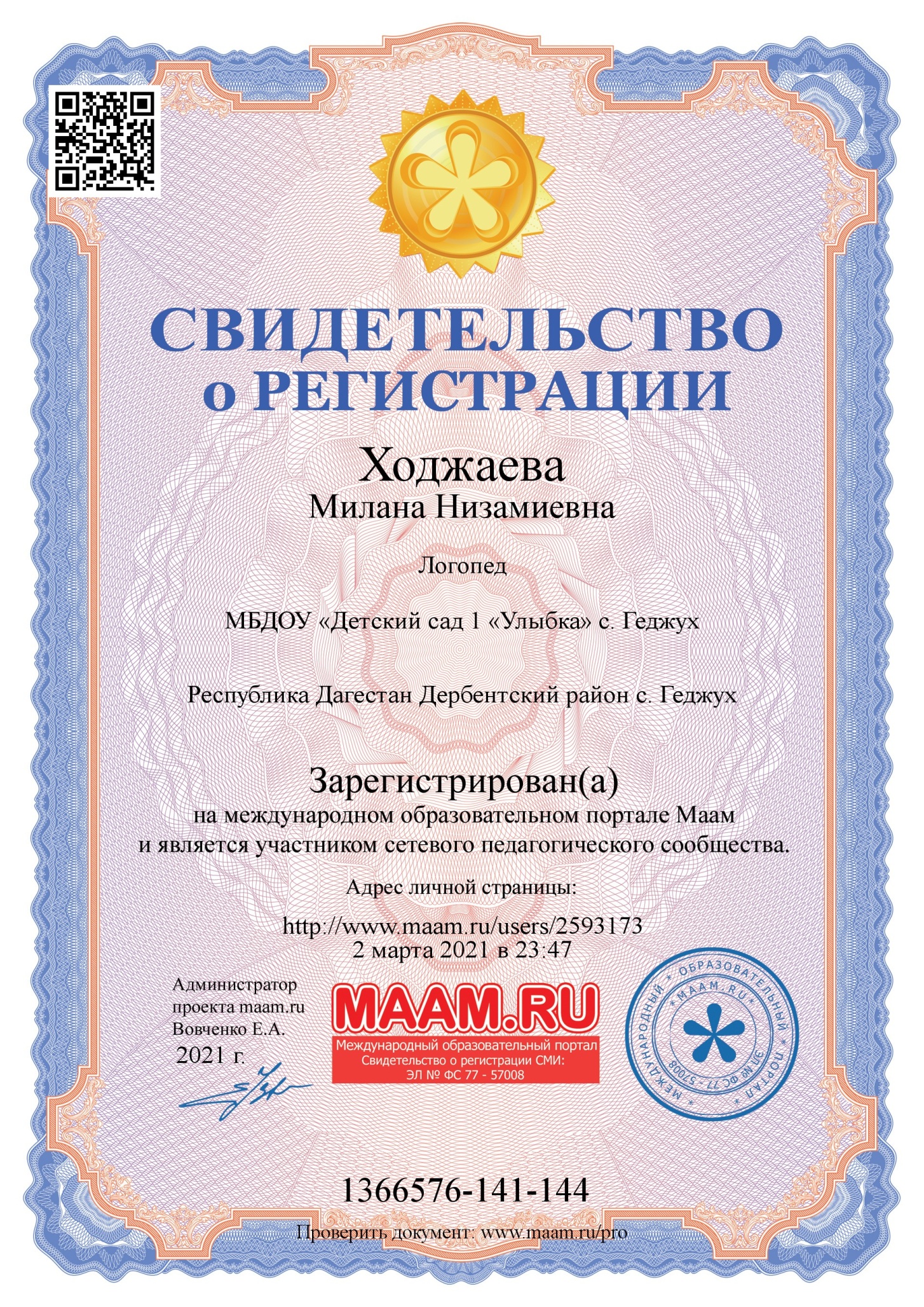 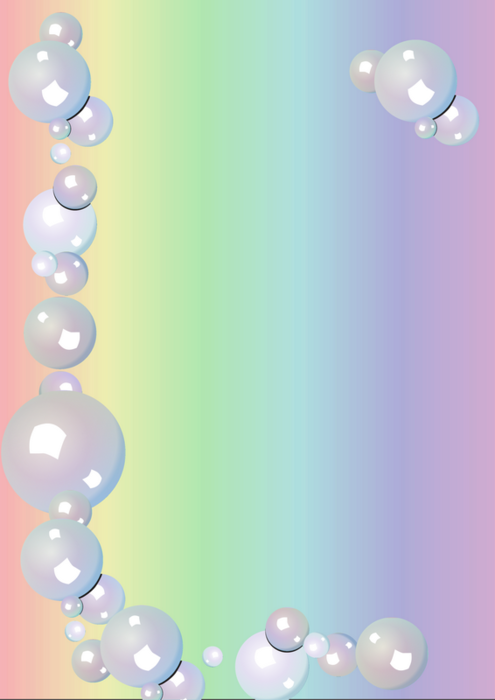 Эссе.
Ходжаева Милана Низамиевна - учитель-логопед 


Меня всегда привлекала творческая профессия и работа с детьми.
Окончательно утвердилась я в своей профессии только тогда, когда сама стала мамой. Воспитывая своих детей, мне также приходилось применять свои знания, умения и оттачивать навыки, свои профессиональные качества.
Сегодня уже более 7 лет как я нахожусь в этой специальности. 
День за днем, год за годом длится ответственная, увлекательная работа по устранению дефектов речи. Чем больше осваиваешь это ремесло, чем глубже погружаешься в этот мир дефектологии, тем разносторонней открывается этот мир интересной и трудной работы логопеда. 
С каждым годом все больше детей, которым нужна моя помощь как логопеда, в умении научить не только грамотно разговаривать, но и дать им уверенность в себе.
Добиваясь результатов по исправлению недостатков речи, преодолевая трудности вместе с ребенком и его семьей, каждый раз получаешь эмоциональный отклик и учишься чему-то новому. 
А когда наталкиваешься на препятствия, стремишься придумать, изобрести, открыть что-то новое и занимательное. 
Именно за это я полюбила свою профессию: широту возможностей, преодоление вершин, новые открытия, блеск детских глаз, ребяческий смех, вера в себя.
Самое первое правило в моей работе: всегда принимать ребенка таким, какой он есть, видеть в нем хорошее, дать возможность поверить в свои силы.
 Осознавая, что любой ребёнок достоин веры и любви, только после это я реализую цели и задачи, поставленные мной как учителем-логопедом.
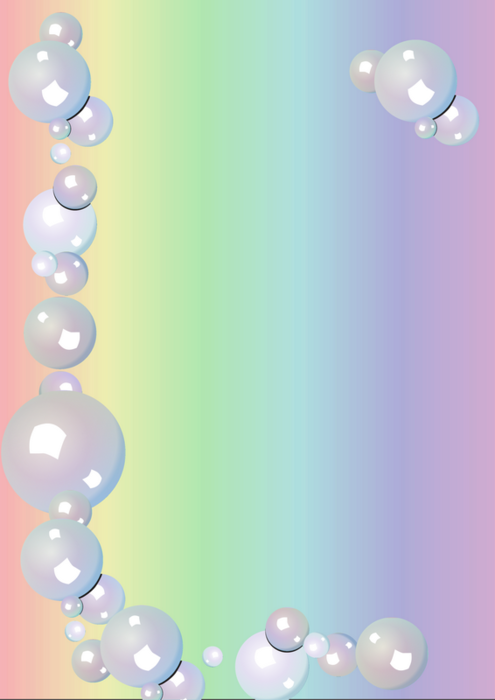 Участие в открытых мероприятиях
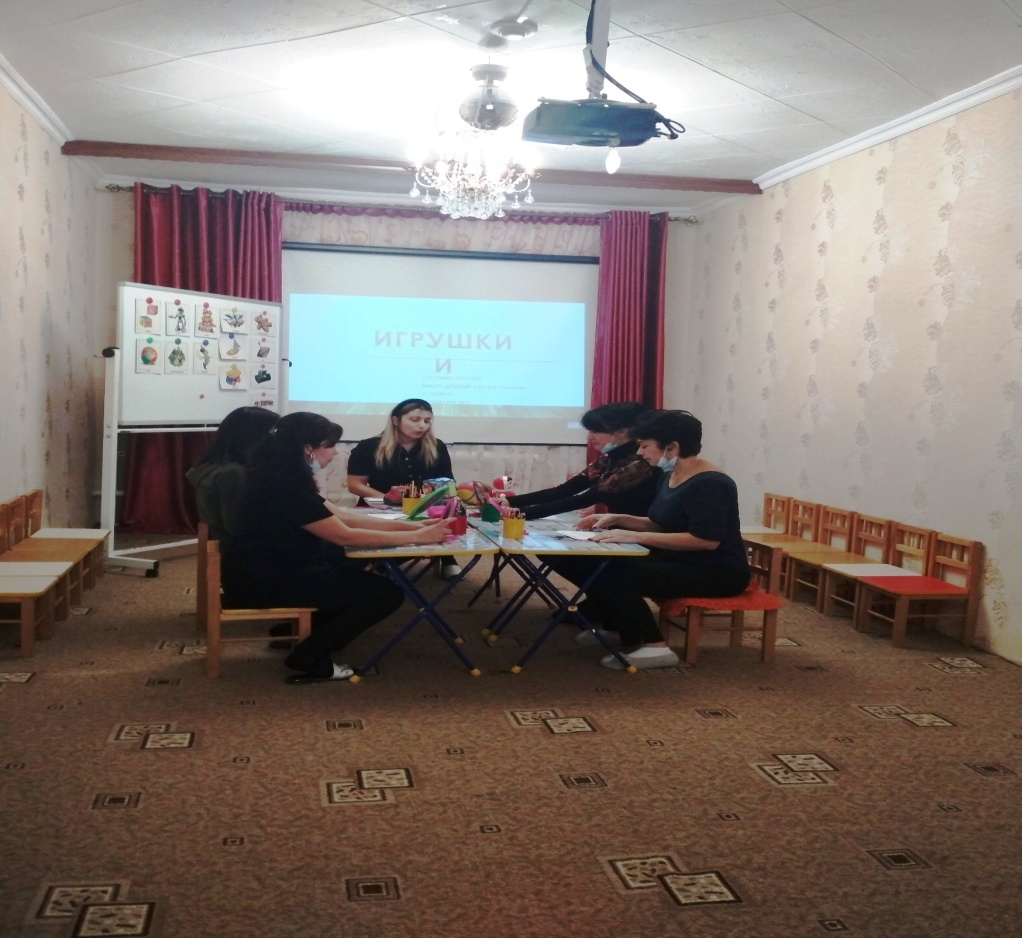 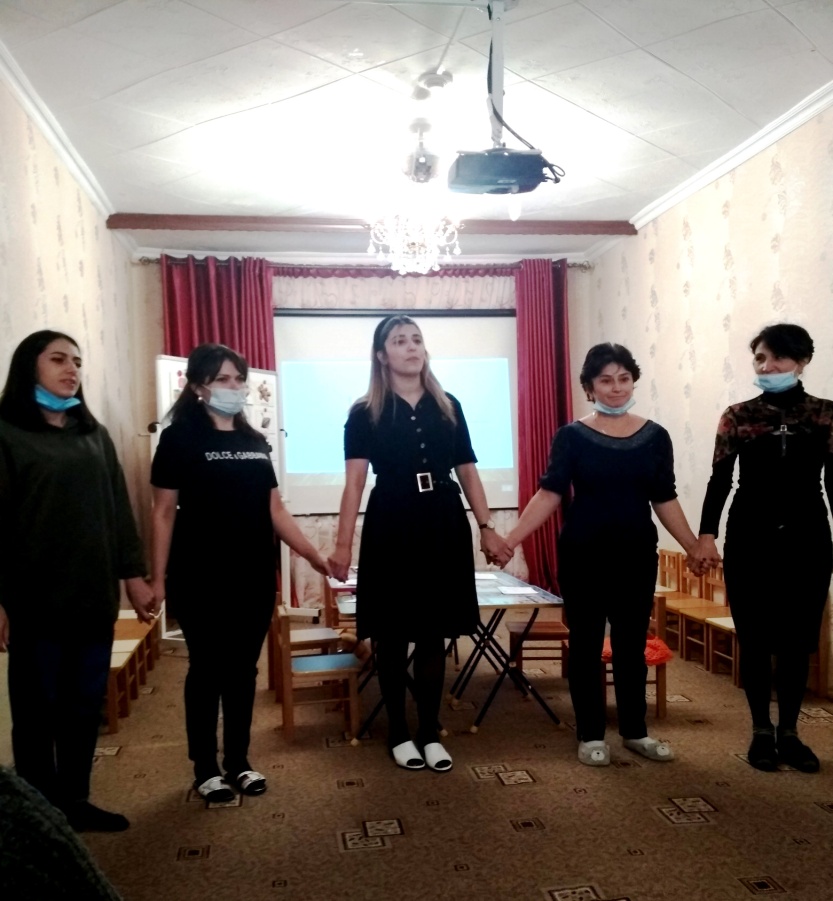 20.06.2020г
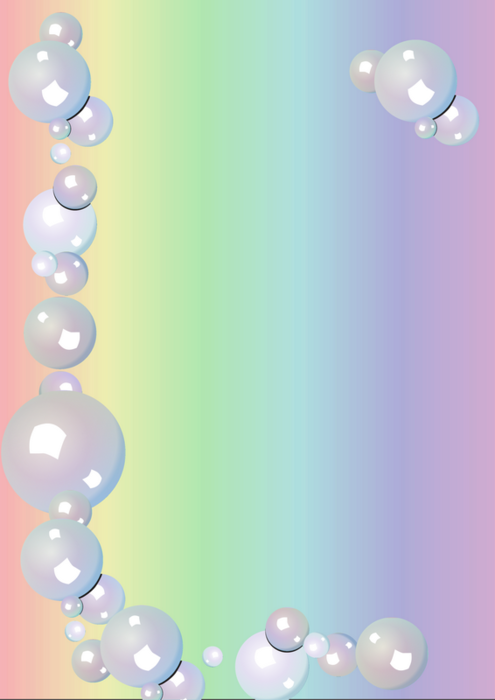 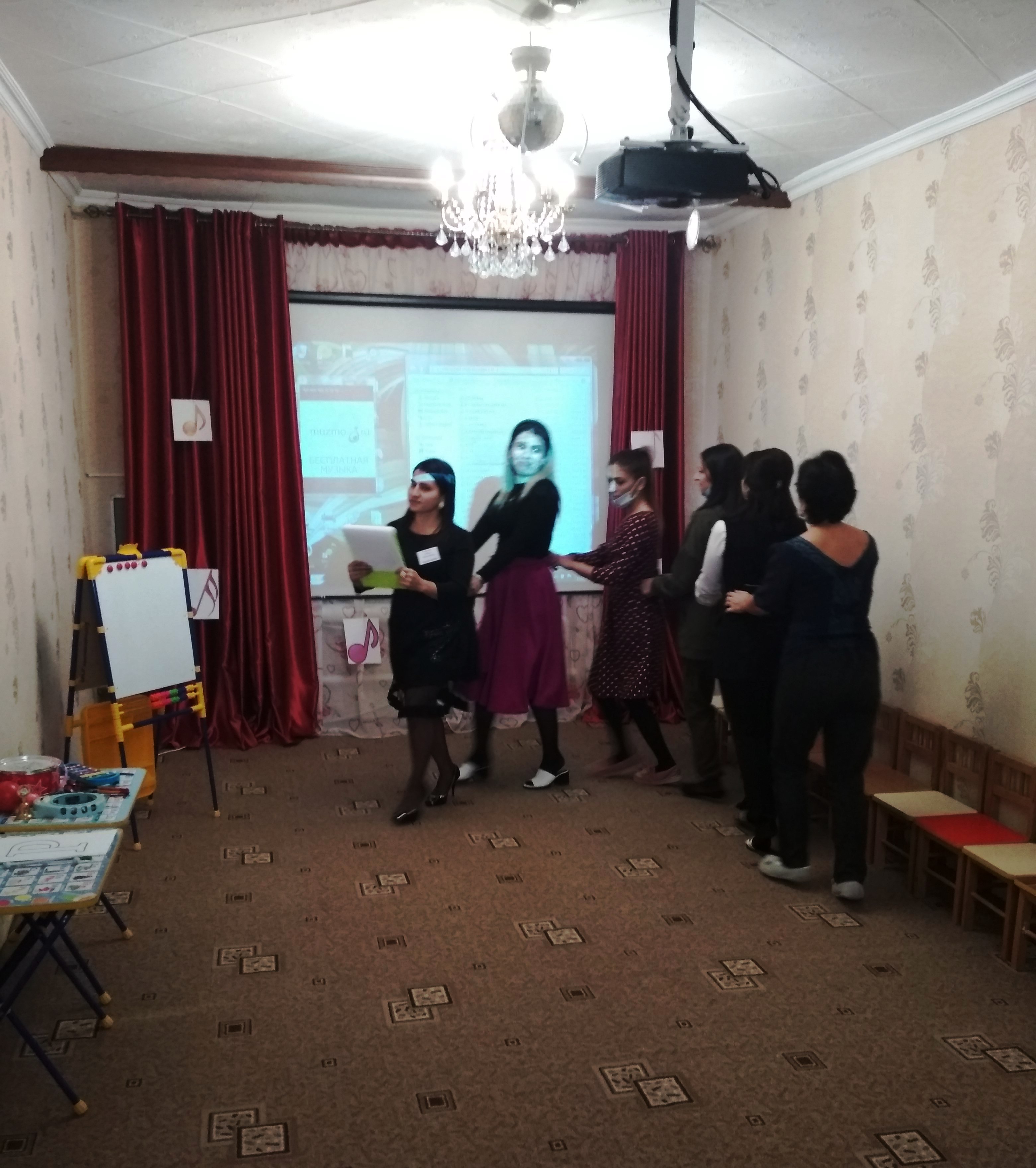 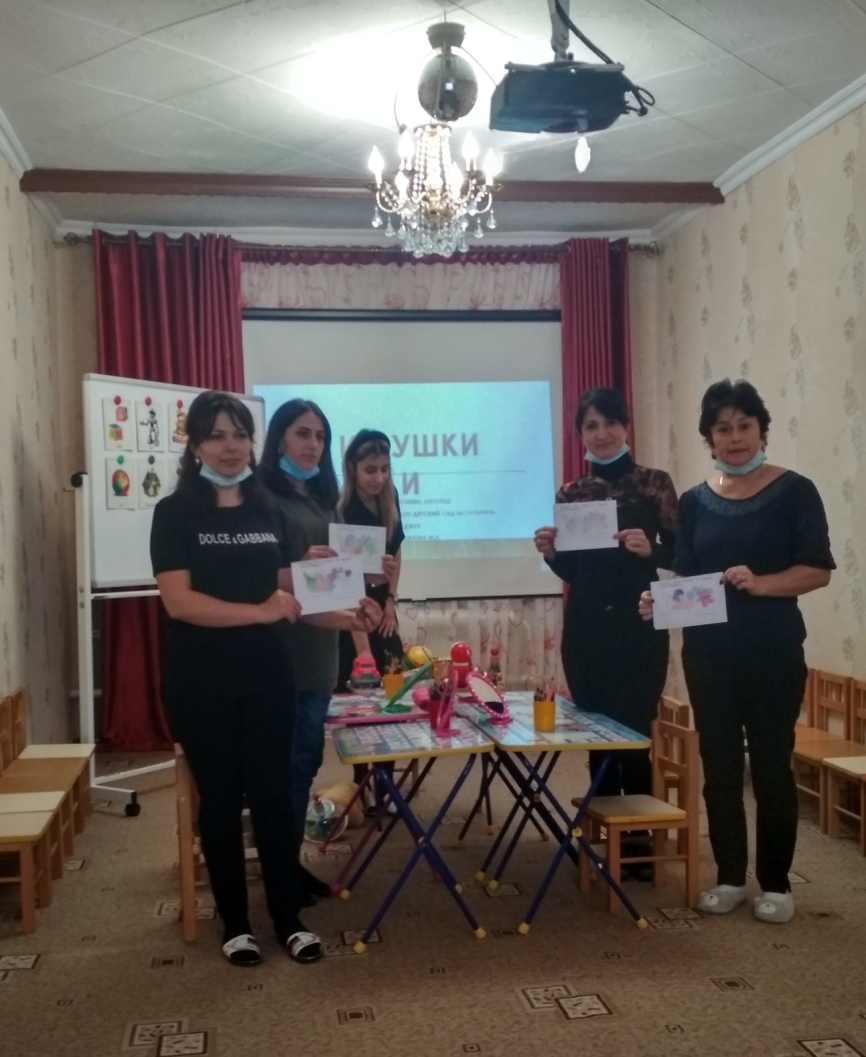 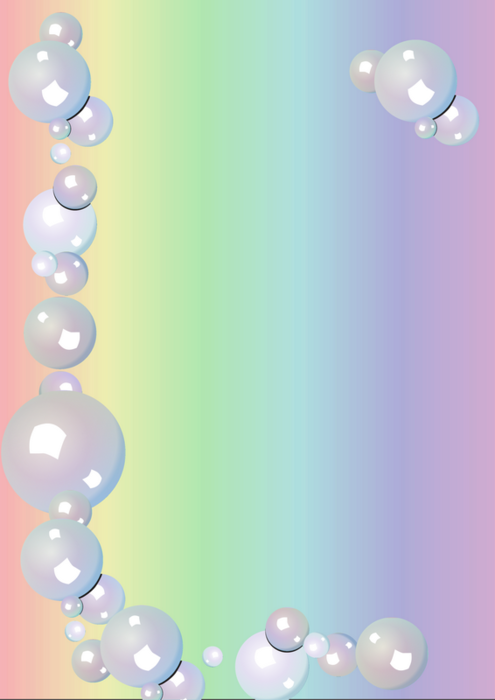 Основные задачи и направления работы
Организация предметно – развивающей речевой  среды с учетом ФГОС ДО;
Организация  коррекционно – образовательного процесса в соответствии с ФГОС ДО;
Создание специальных условий обучения  и воспитания детей с ТНР;
Использование специальных образовательных программ и методов обучения и воспитания;
 Применение специальных методических пособий и дидактических материалов, технических средств  обучения и развития;
 Специальное построение коррекционно – образовательного процесса на основе адекватных  возрасту специфических детских видов деятельности.
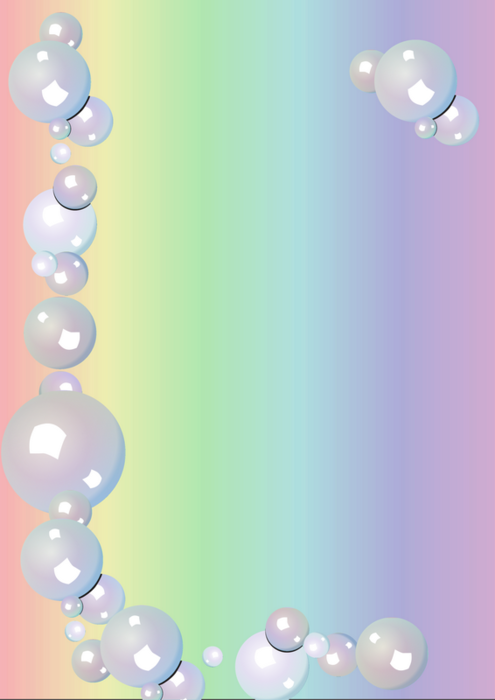 Формы организации работы:
Индивидуальные занятия;
индивидуально-подгрупповые занятия;
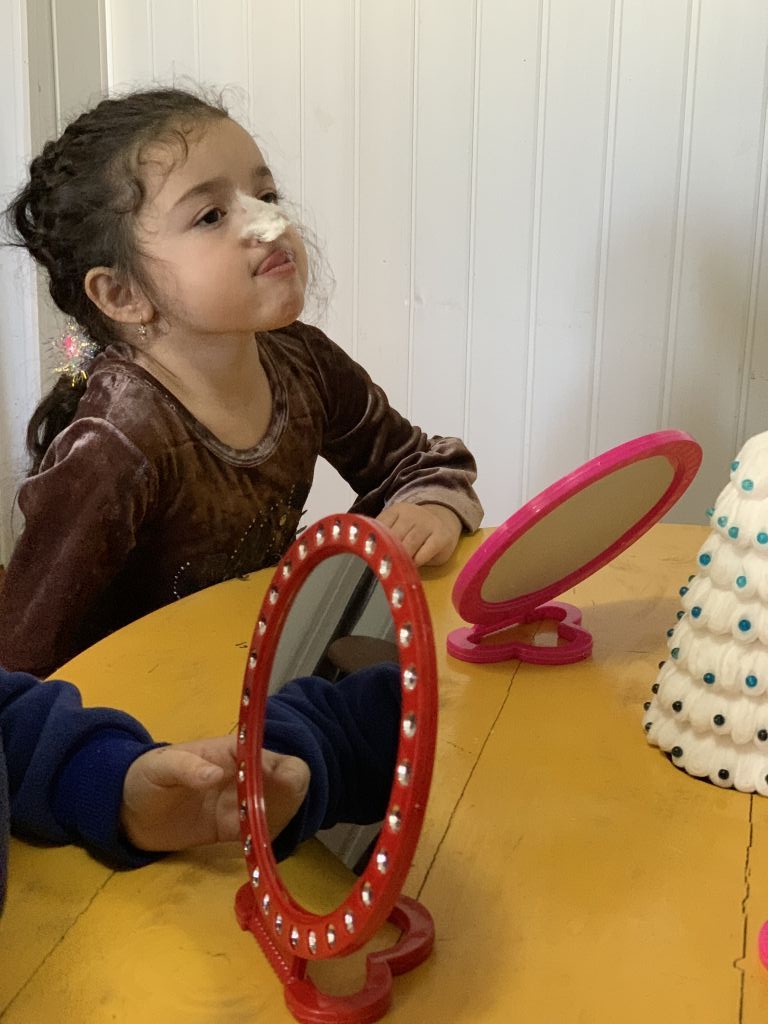 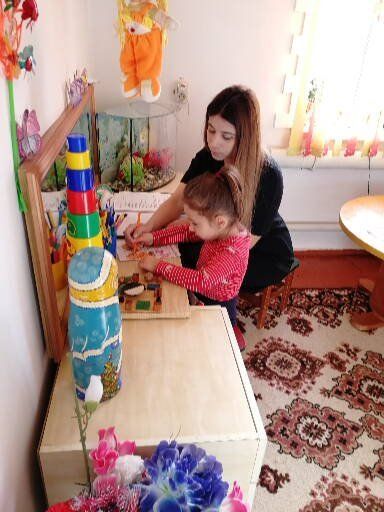 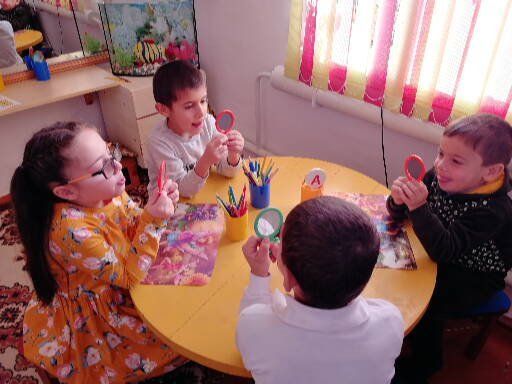 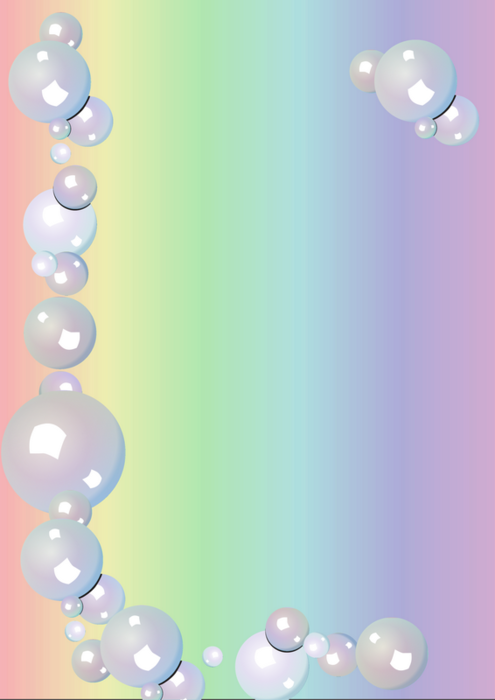 Здоровье-
сберегающие
Компьютерные
Используемые современные образовательные технологии
Технология игрового обучения
Проектные
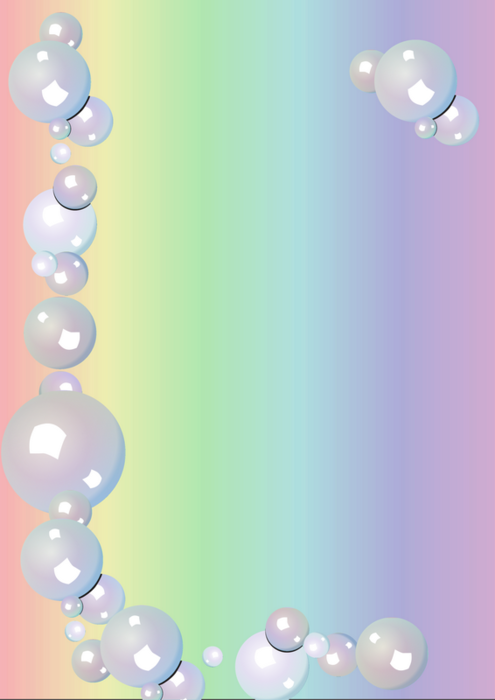 Используемые современные образовательные технологии
Информационно-компьютерные  технологии (ИКТ);
Здоровьесберегающие технологии;
Технология игрового обучения;
Проектный метод.
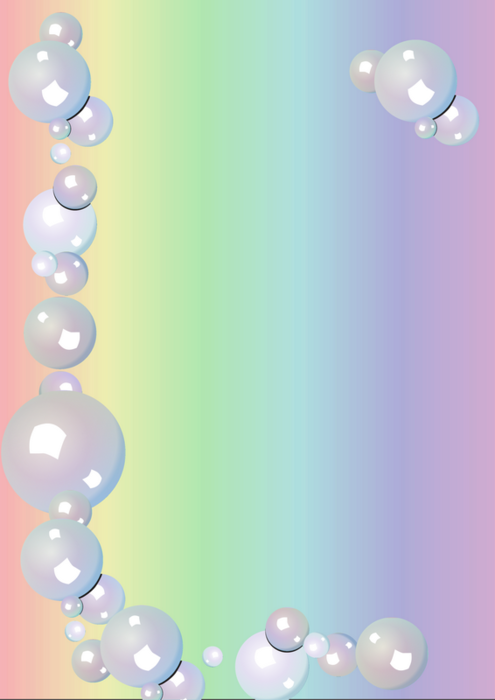 Мониторинг динамики речевого развития воспитанников
  на логопункте МБДОУ Д/С №1«Улыбка» на 2019-2020 учеб. год
 
Требования ФГОС ДО к  условиям реализации программы исходят из того, что формы и методы работы с дошкольниками должны обеспечивать полноценное развитие личности детей в сферах социально – коммуникативного, познавательного, речевого, художественно – эстетического и физического развития личности детей на фоне их эмоционального благополучия и положительного отношения к миру, к себе и к другим людям.
Сроки проведения мониторинга – 2 раза в год (сентябрь-май).
Объект мониторинга:
дети 5-7 лет с нарушением речи  

Направления мониторинга: мониторинг качества коррекционно-развивающей работы: первичная и итоговая диагностика уровня сформированности компонентов языковой системы, отслеживание динамики речевого развития старшего дошкольного возраста, владеющих вербальными средствами общения.
Цель мониторинга: выявление и оказание логопедической помощи воспитанникам с нарушением речи, оценка качество коррекционно-развивающей работы с воспитанниками, имеющими трудности усвоения программного материала. 

Задачи мониторинга:
-определить уровень  сформированности  фонетико-фонематической, лексико-грамматической сторон речи, связной речи ребенка на начало и конец учебного года;
-уточнить структуру дефекта путем качественного и количественного анализа степени выраженности нарушений разных сторон речи (речевого профиля);
-сформулировать направления индивидуальной и подгрупповой коррекционной работы;
-скомплектовать группы детей на основе общности структуры нарушений речи;
-отследить динамику речевого развития ребенка и оценить эффективность коррекционно-педагогической работы за отчетный период.
-оценить влияние образовательного процесса, организуемого в дошкольном учреждении на развитие ребенка.
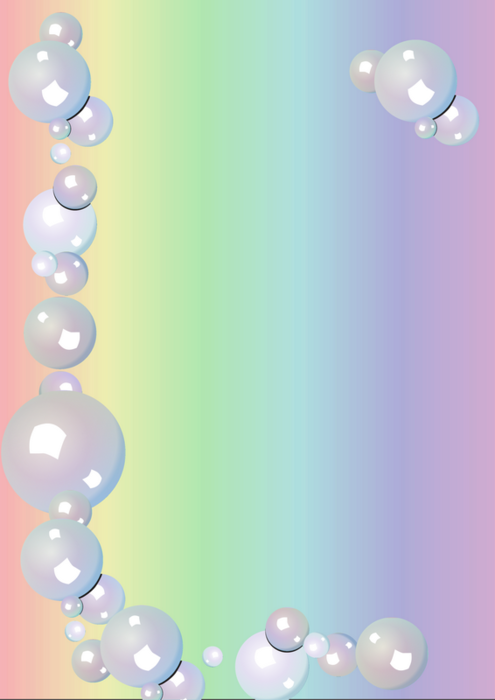 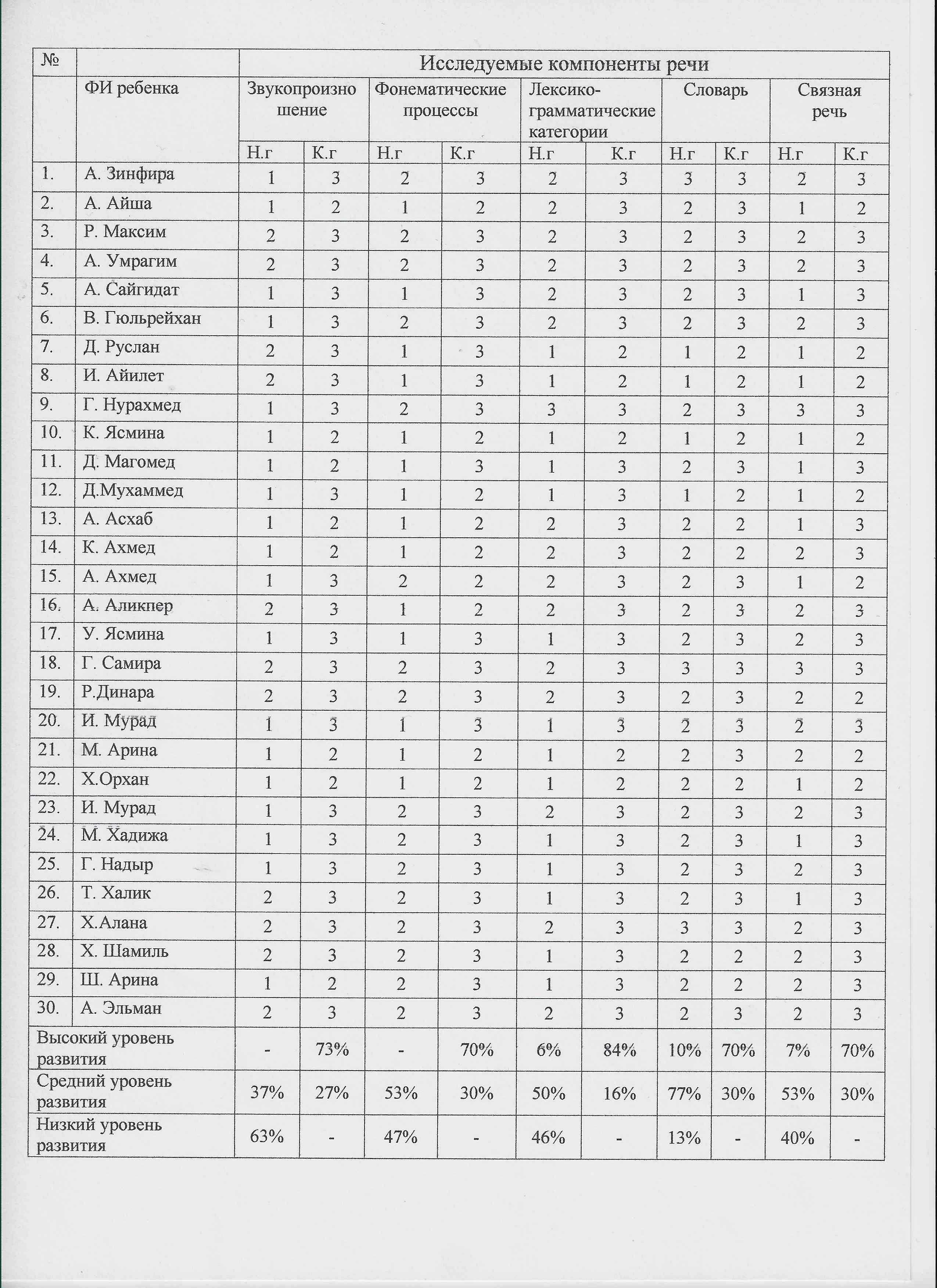 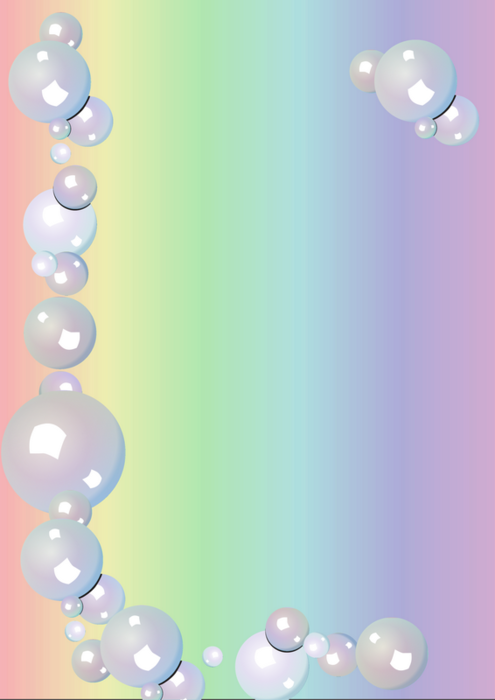 Прослеживается тенденция высокого уровня по разделам:
-«Звукопроизношение» с 0% до 73%;
-«Фонематические процессы» с 0% до 70%;
-«Лексико – грамматические категории » с 6% до 84%;
-«Словарь» с 10% до 70%;
-«Связная речь» с 7% до 70%;
 
Анализ результатов логопедической коррекции показал следующую динамику речевого развития каждого ребенка, что в процессе регулярного систематического проведения коррекционно-развивающих занятий, использования разнообразных методов и способов сформировались все компоненты речи. В целом уровень речевого развития детей стабилен, что подтверждают результаты мониторинга. Дети к концу обучения достаточно хорошо владеют устной речью, могут выражать свои мысли и желания, проявляют предпосылки грамотности, легко выделяют звуки в словах. Задавая вопросы взрослым и сверстникам, дети интересуются причинно-следственными связями, пытаются самостоятельно придумывать объяснения явлениям природы и поступкам людей.
Рекомендации:
Осуществлять более тесную связь с родителями через проведение индивидуальных и подгрупповых консультаций, поскольку общая осведомленность детей, их словарный запас, грамматические представления во многом зависят от ближайшего окружения.
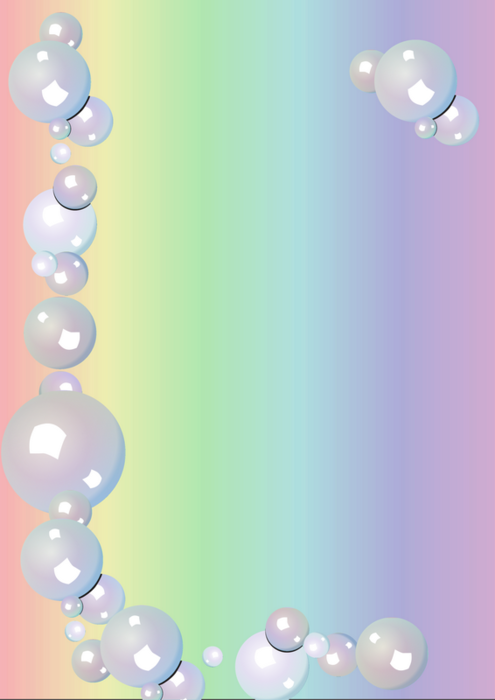 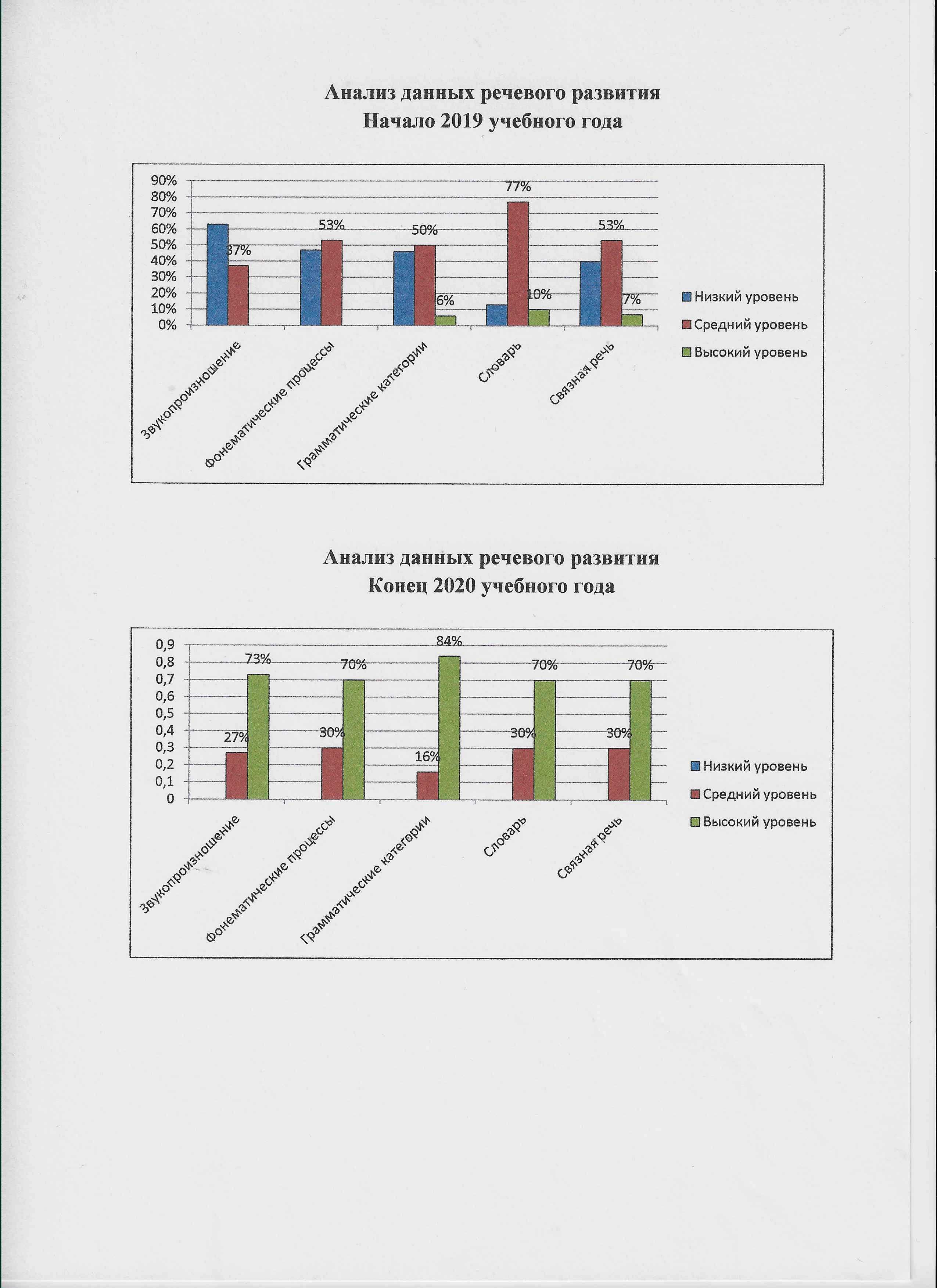 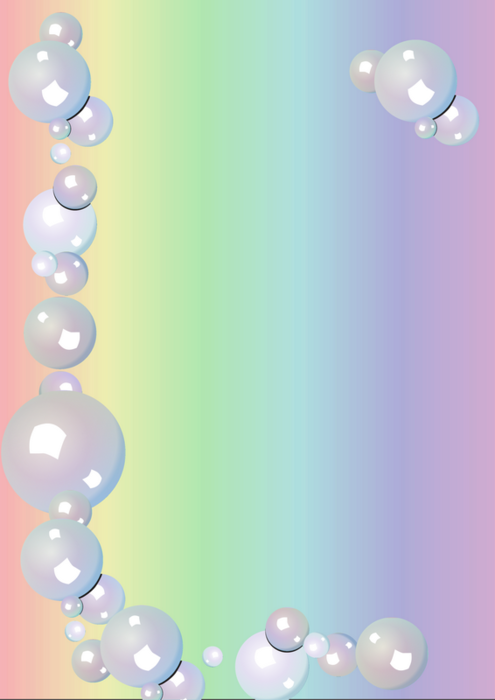 Анкета для родителей Уважаемые родители! Нам важно знать ваше отношение к познавательно-исследовательской деятельности детей. Подчеркните один из вариантов ответов или ответьте на предложенный вопрос. 1. Часто ли Ваш ребенок задает вопросы? (Да / Нет / Никогда) 2. Как Вы на них реагируете?а) стараюсь доступно рассказать ребенку все, что знаю; б) отвечаю первое, что приходит в голову; в) говорю, что у меня нет времени.  3. В чем проявляется исследовательская активность Вашего ребенка? а) предпочитает самостоятельно исследовать окружающие его предметы; б) любит узнавать новое из разных источников (просмотр телевизионных передач, чтение детских энциклопедий, рассказы взрослых). в) редко проявляет исследовательскую активность. 4. С какими предметами и материалами любит экспериментировать Ваш ребенок?   5. Как Вы думаете, нужно ли проводить элементарные опыты или занятия по экспериментированию в детском саду? ДА НЕТ (нужное подчеркнуть)  6. Как вы поддерживаете интерес ребенка к экспериментированию?   7. Нужна ли Вам консультационная помощь по организации детского экспериментирования в домашних условиях? ДА НЕТ (нужное подчеркнуть).   Благодарим Вас за сотрудничество!
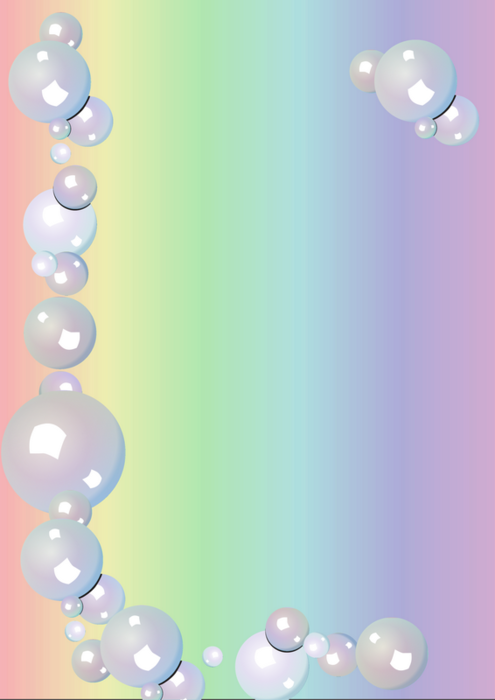 Уголок экспериментирования
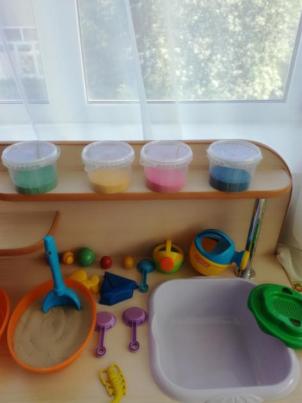 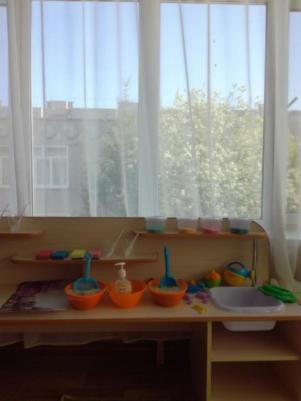 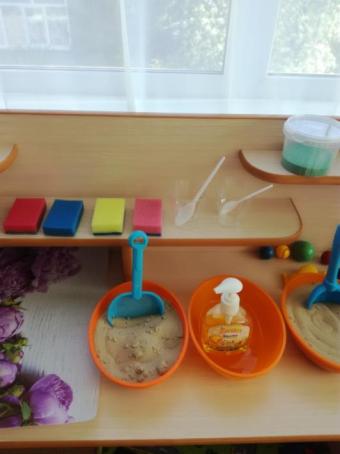 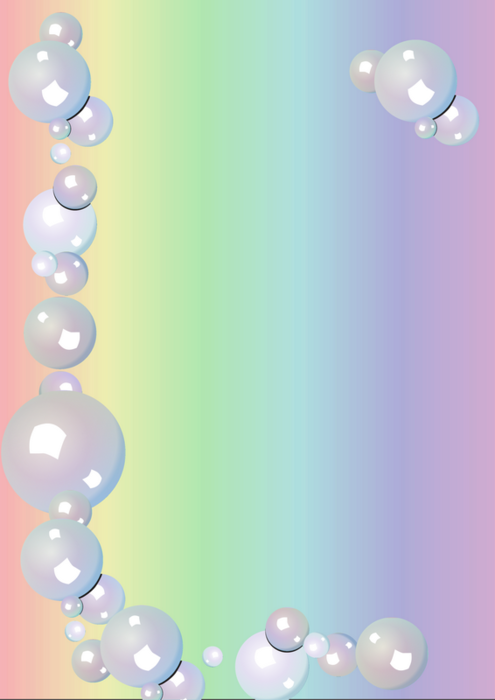 Планирование работы с родителями воспитанников – первый шаг на пути построения эффективного взаимодействия. Используя разнообразные формы вовлечения родителей в жизнь детского коллектива, стараюсь добиться  единства.
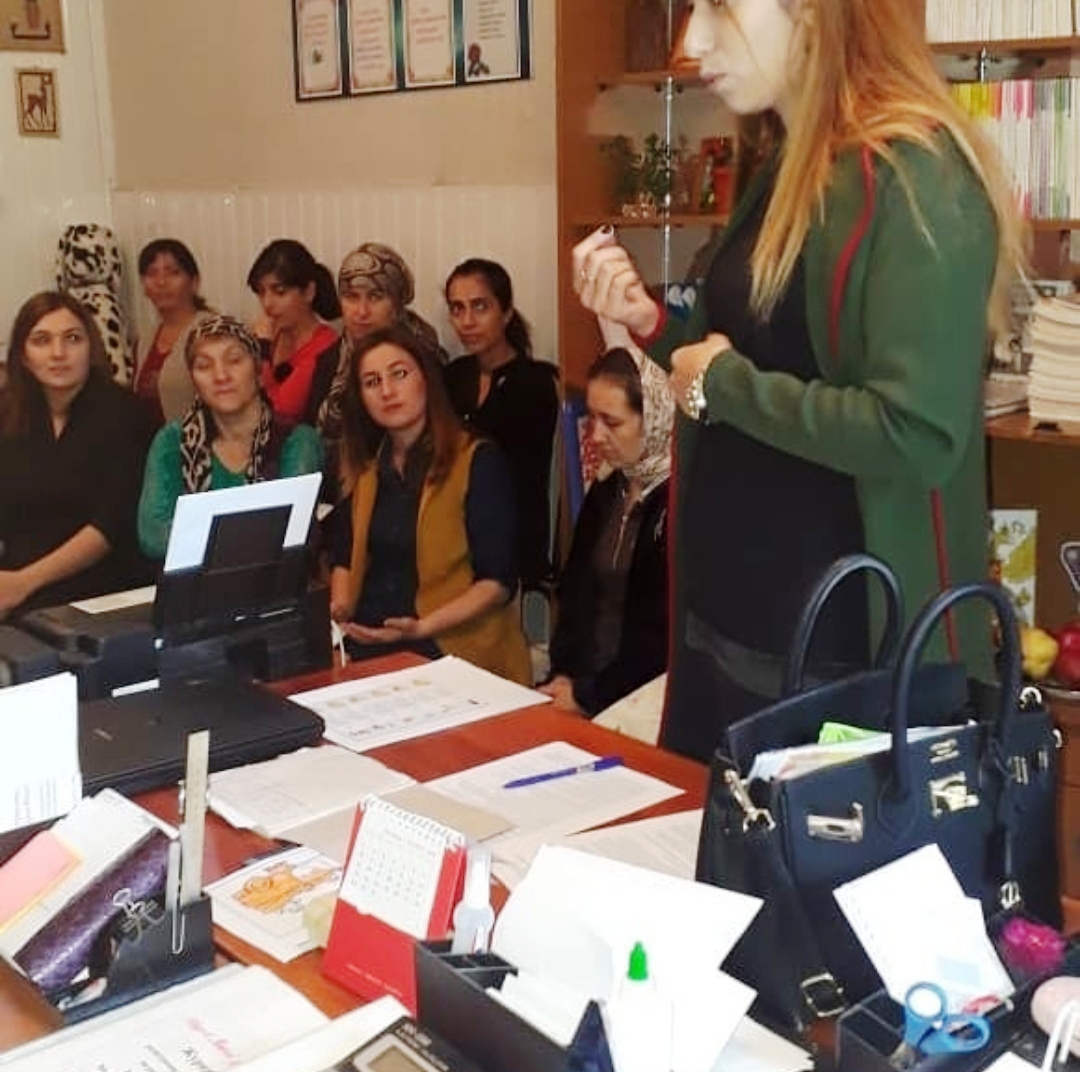 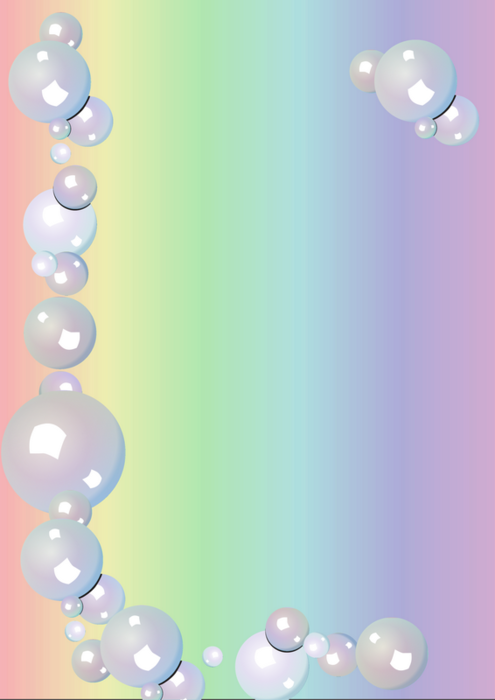 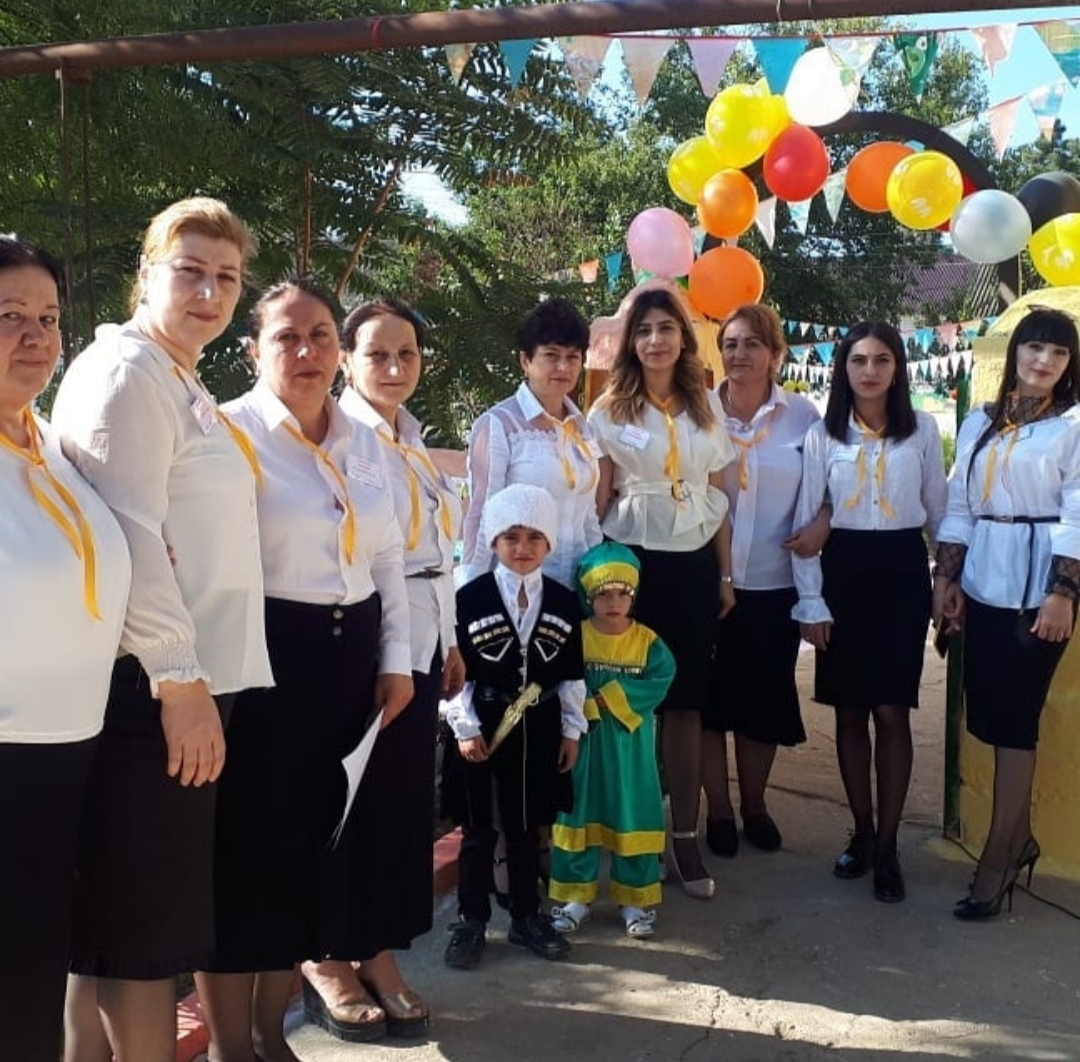 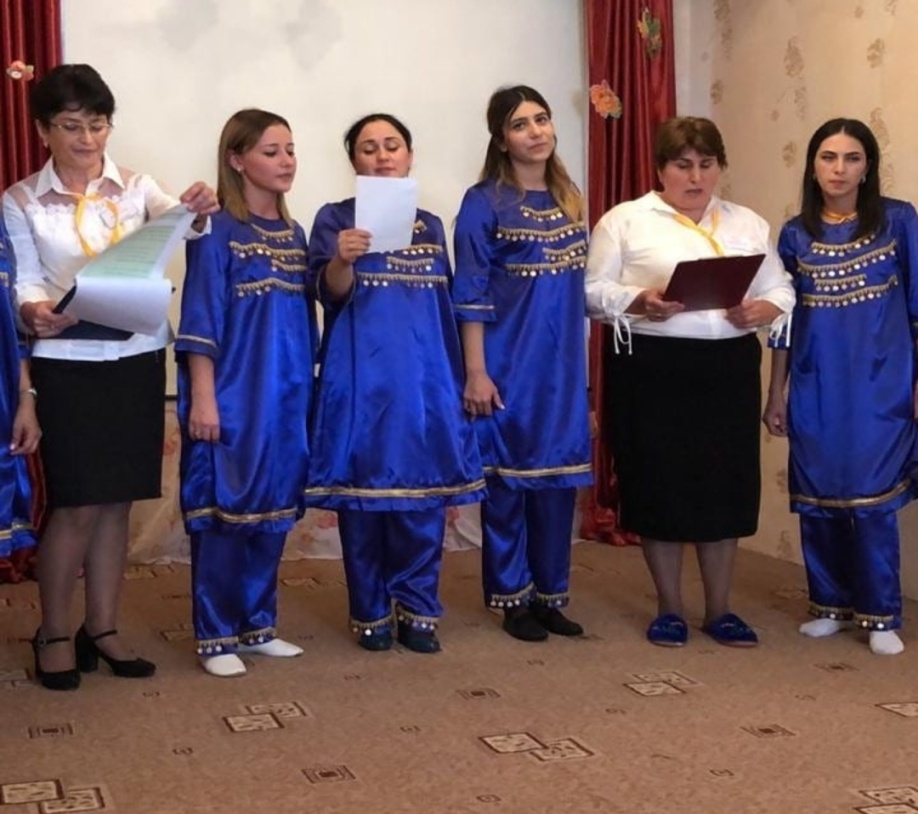 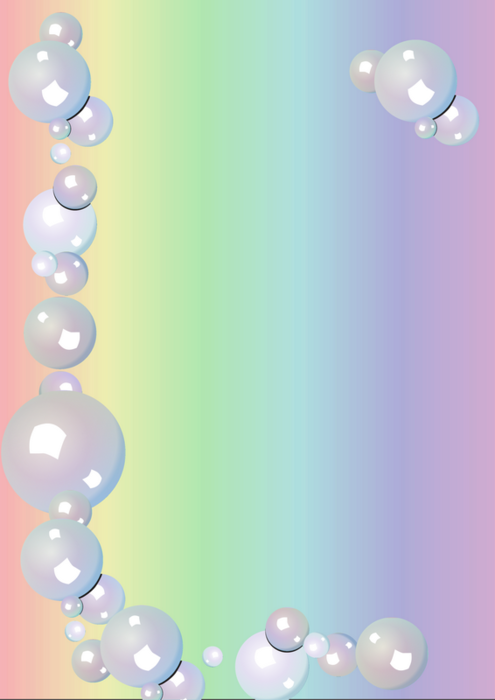 Фотогалерея
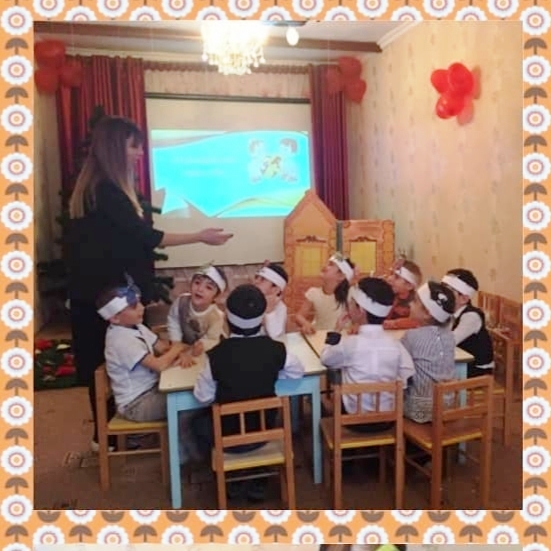 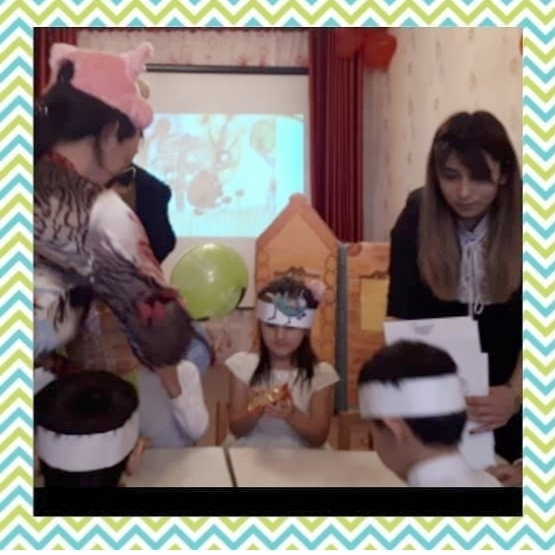 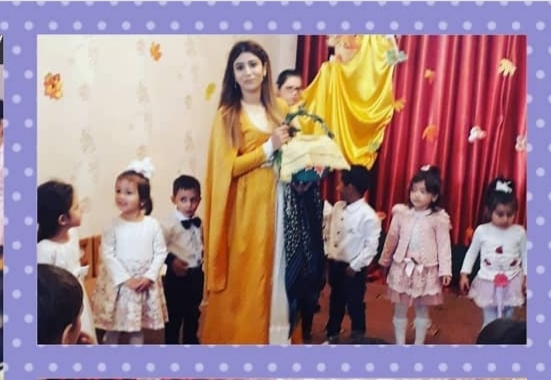 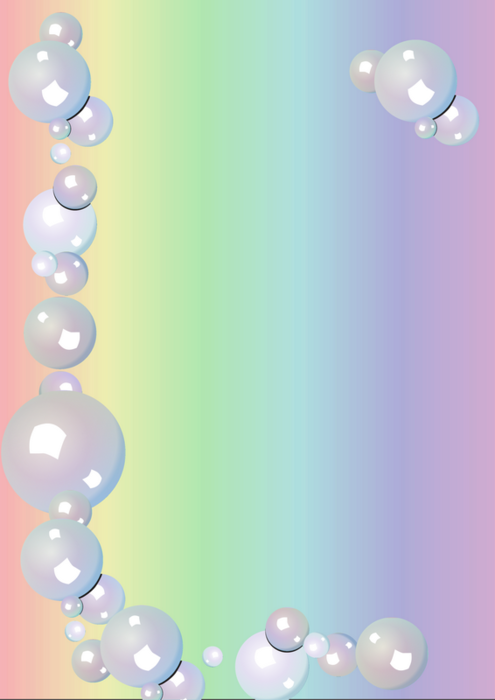 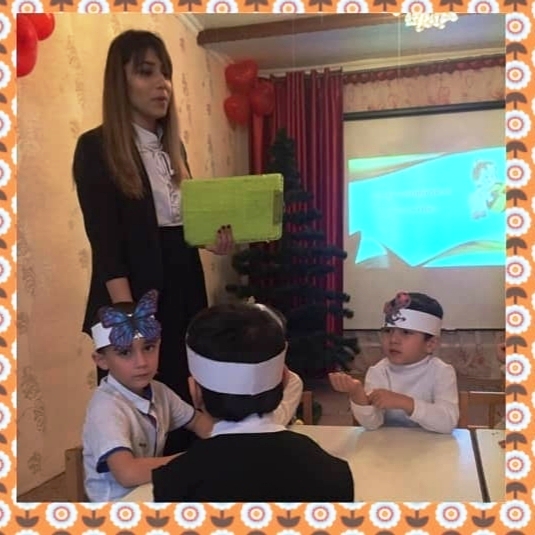 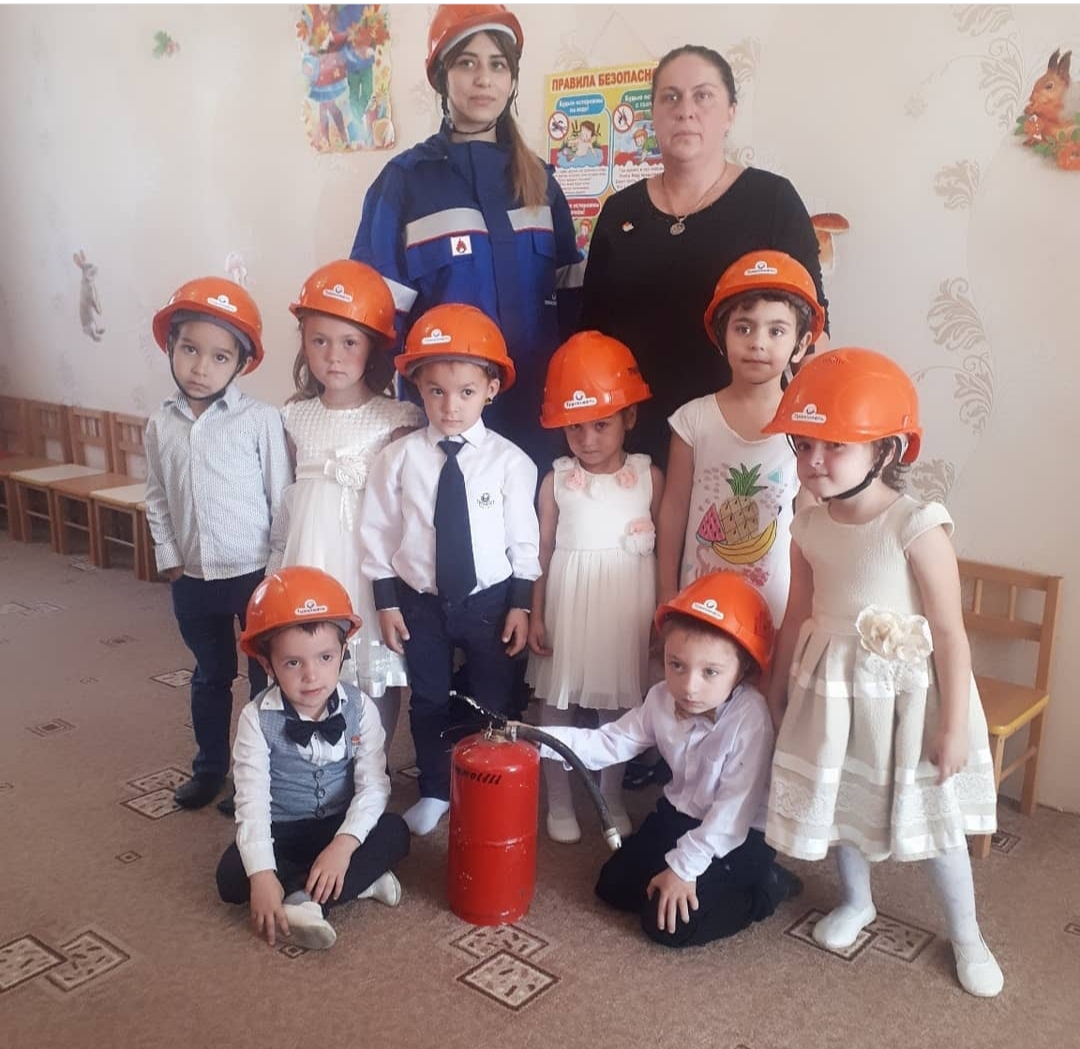 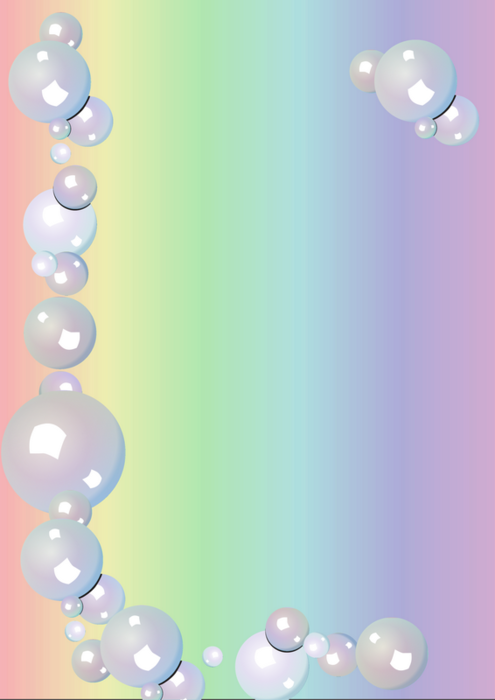 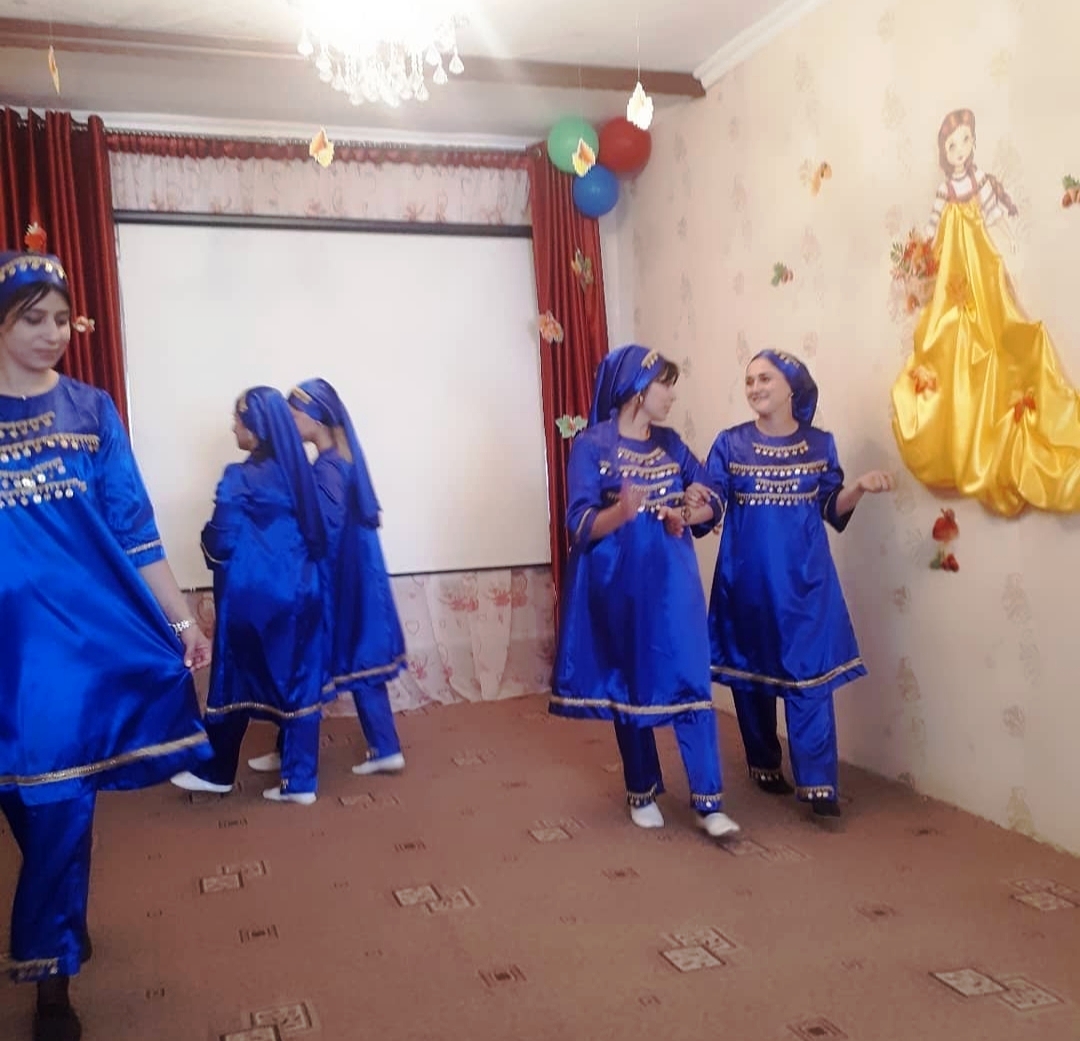 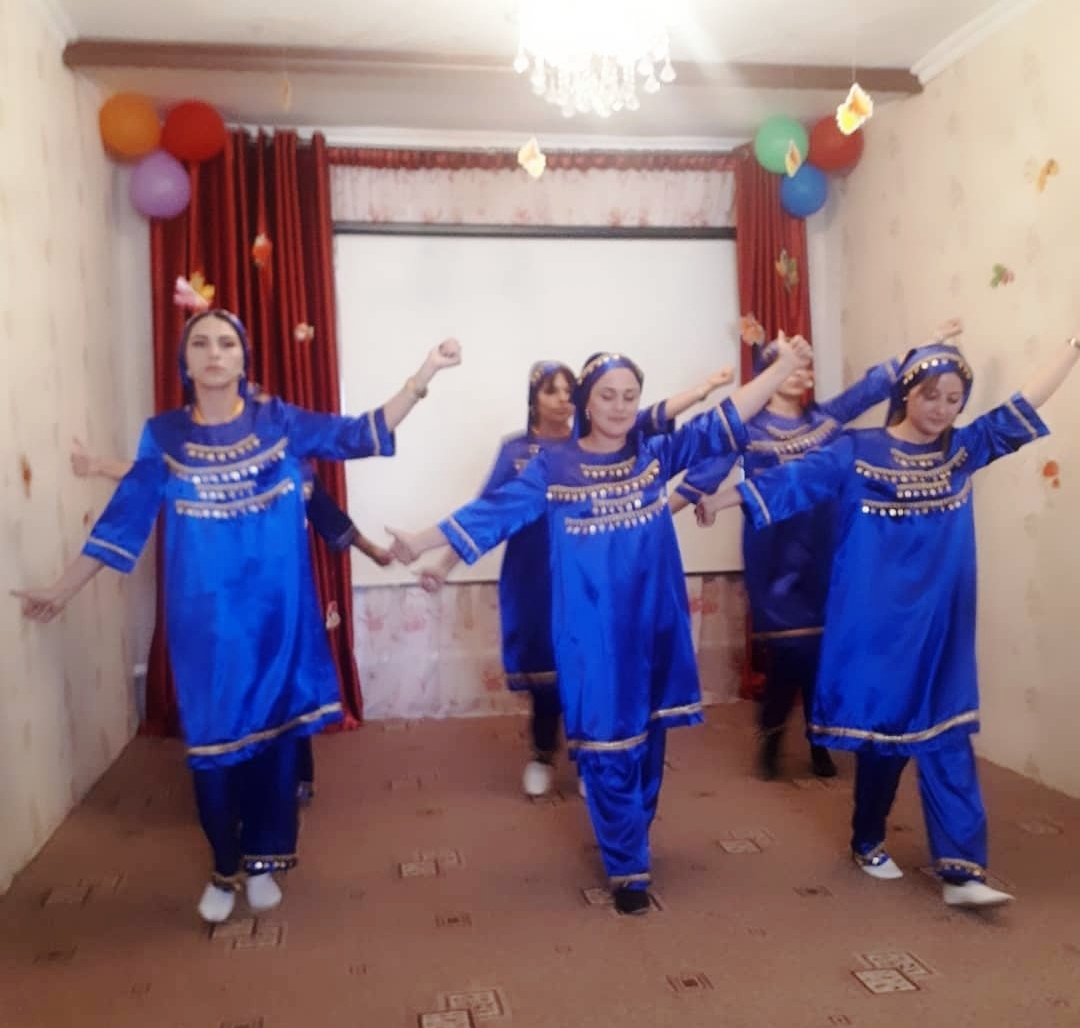 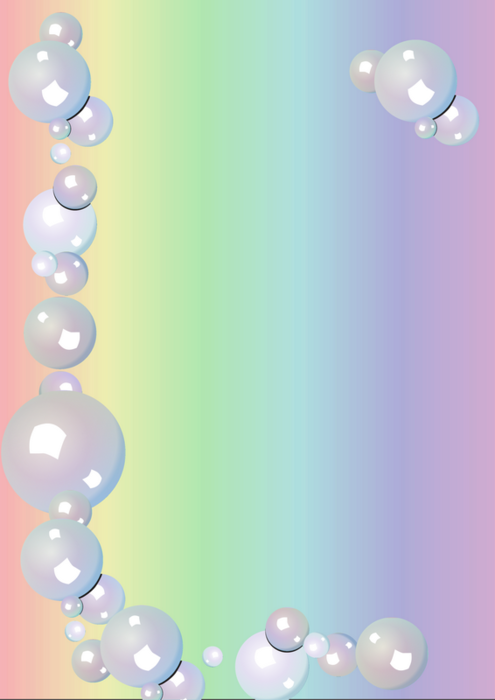 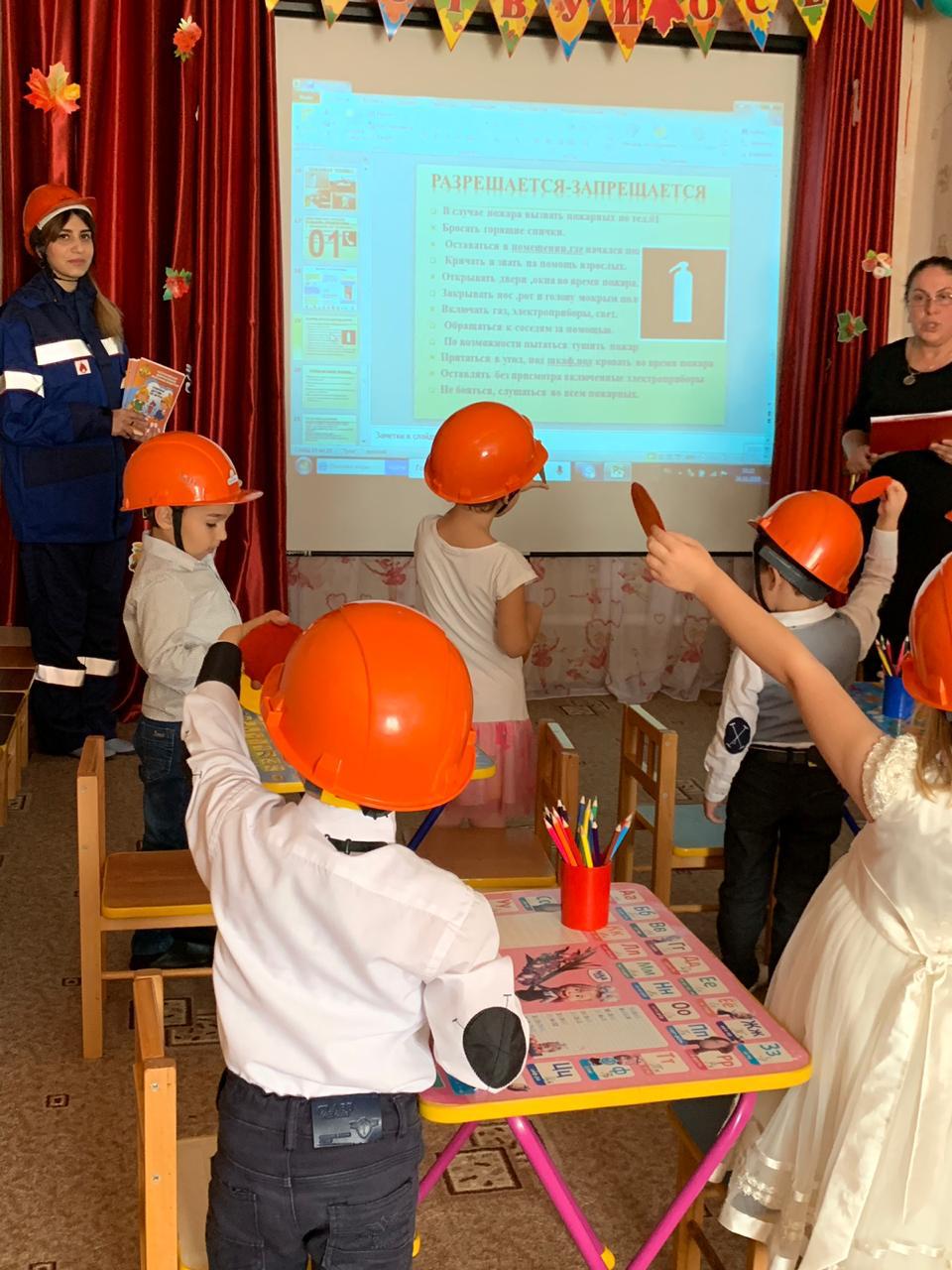 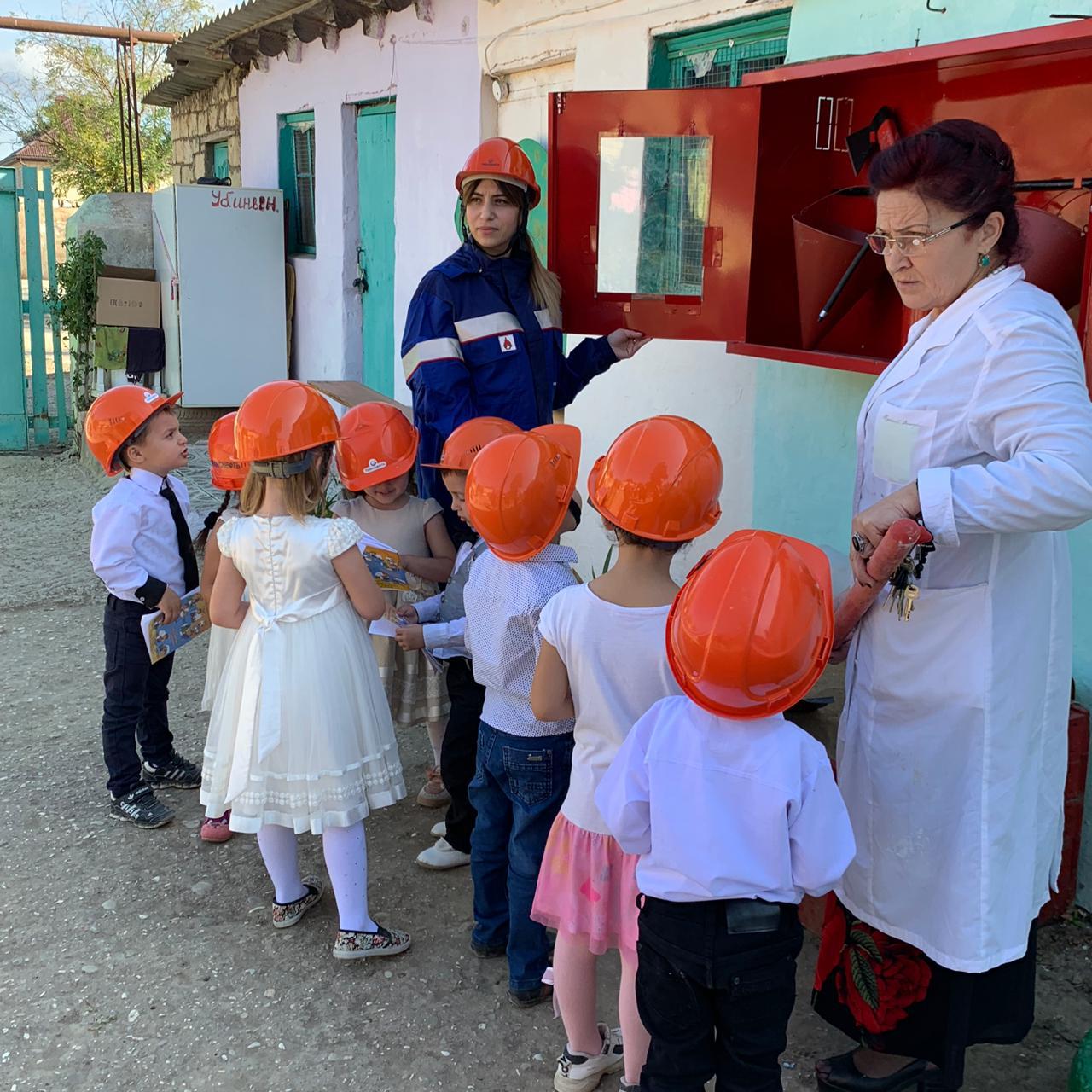 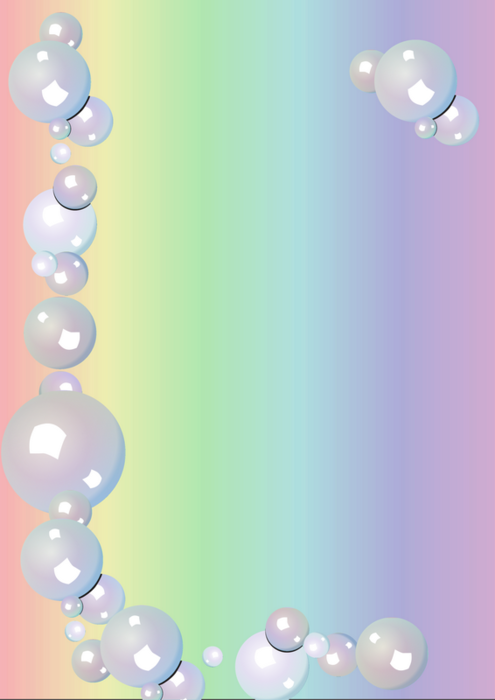 Следующий принцип в моей работе: «Не позволять ребёнку оставаться без дела». Я считаю, что интересы ребёнка нужно развивать, стимулировать его к занятости.
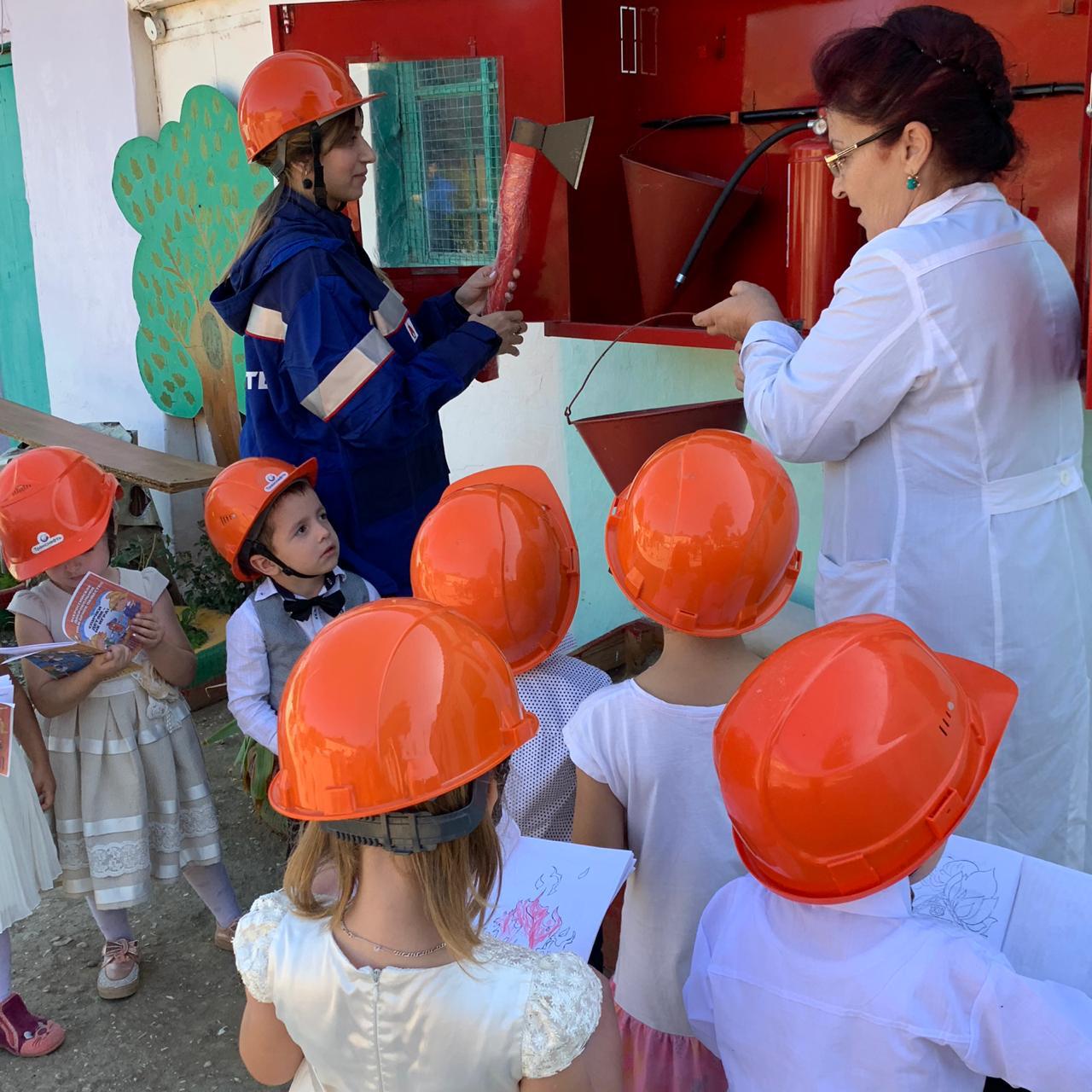 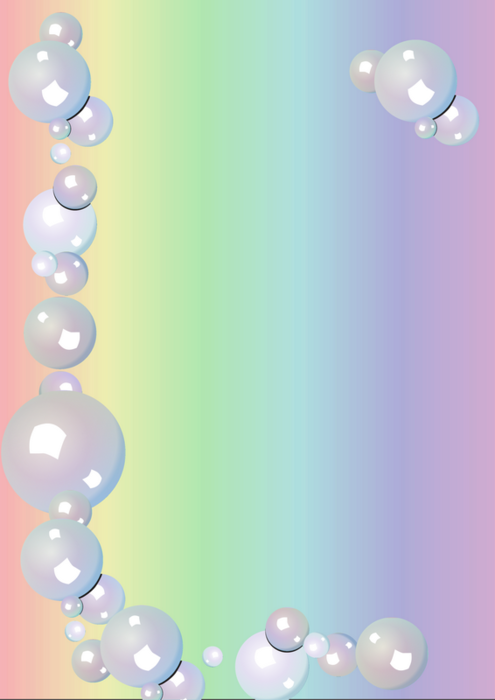 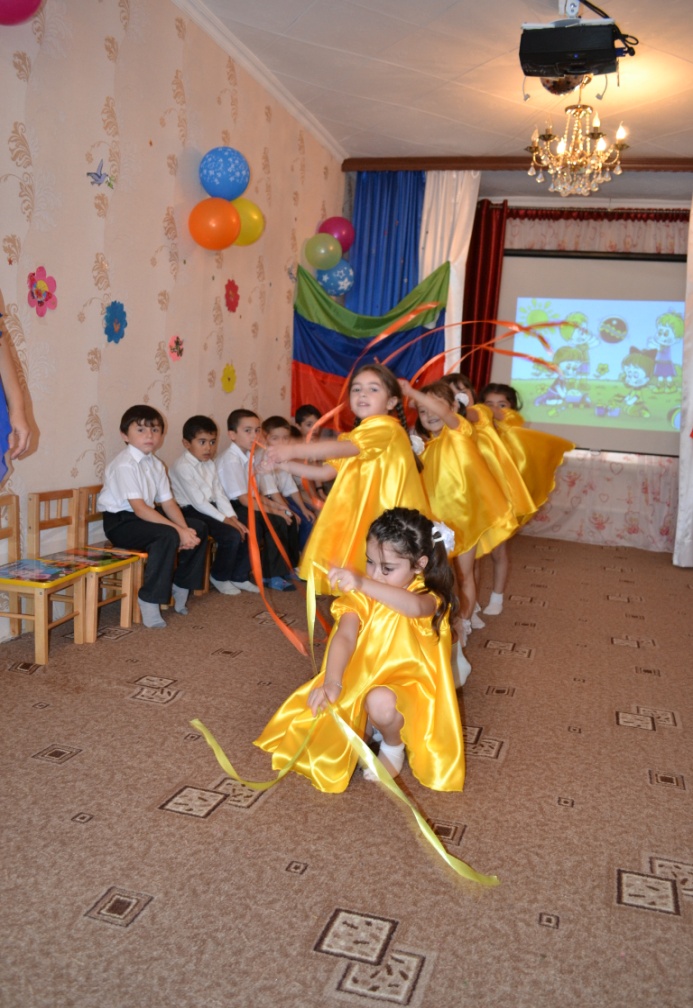 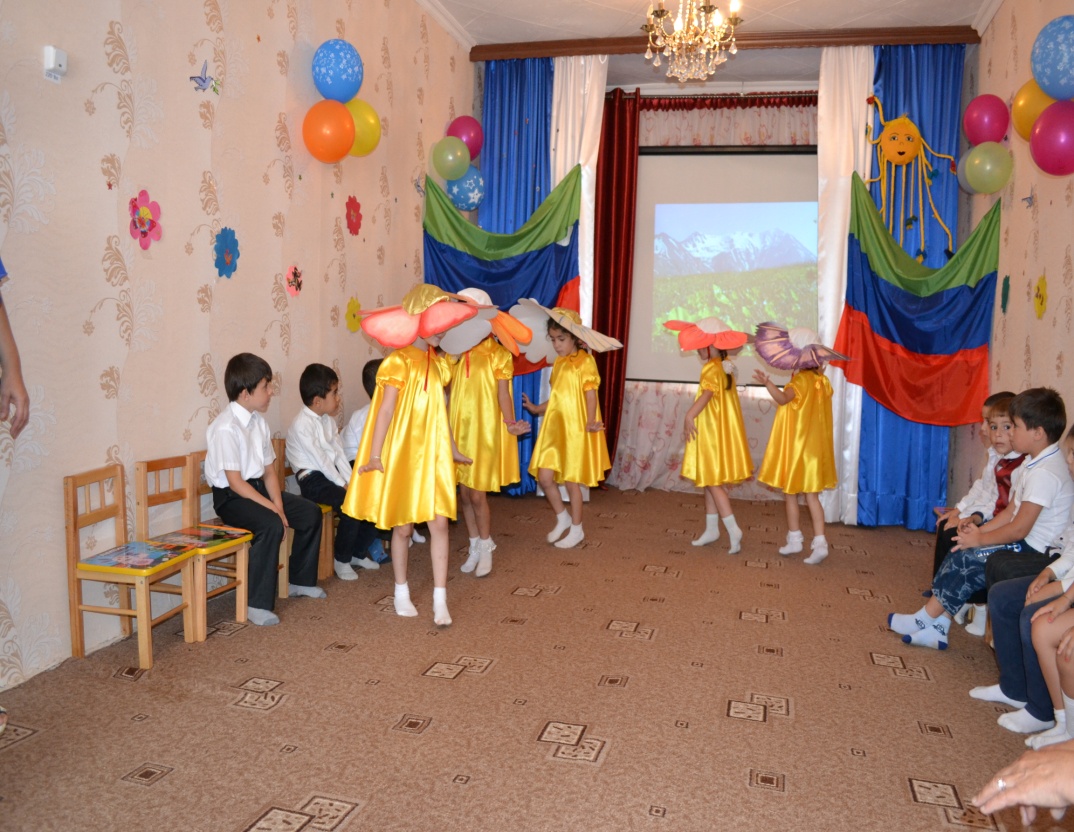 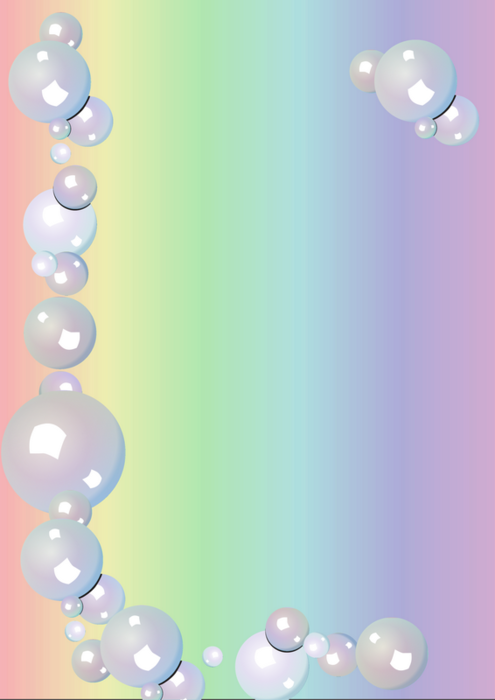 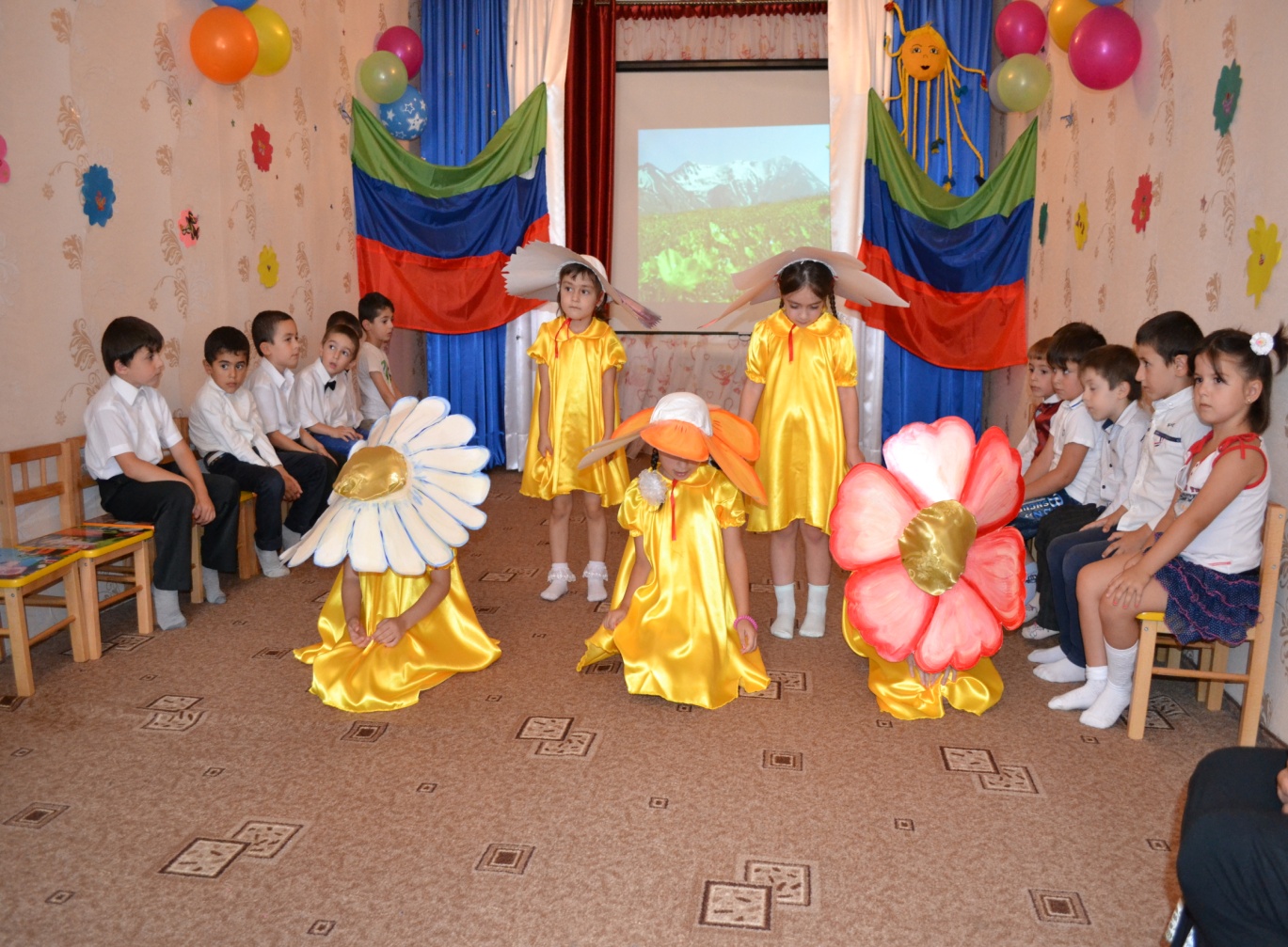 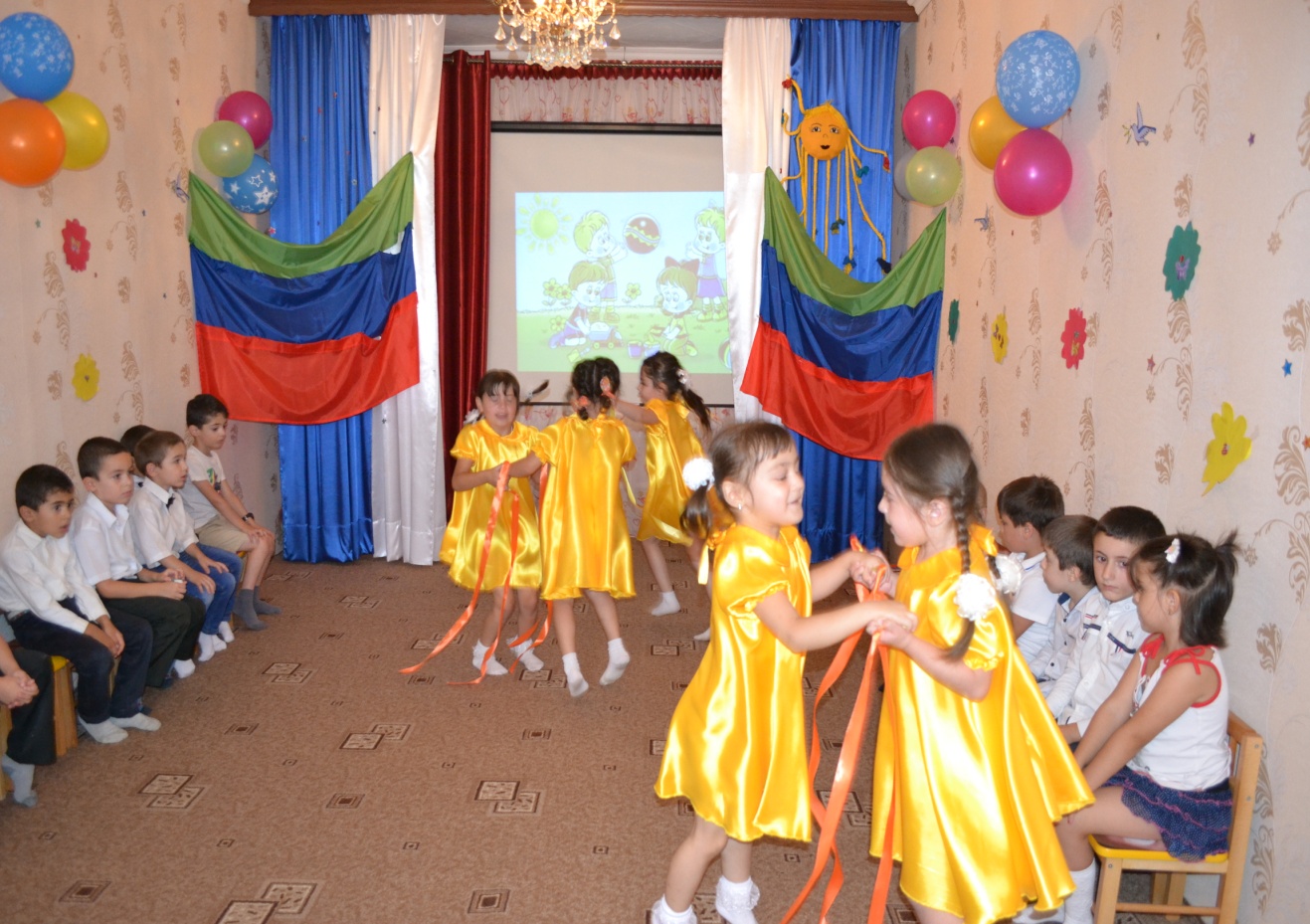 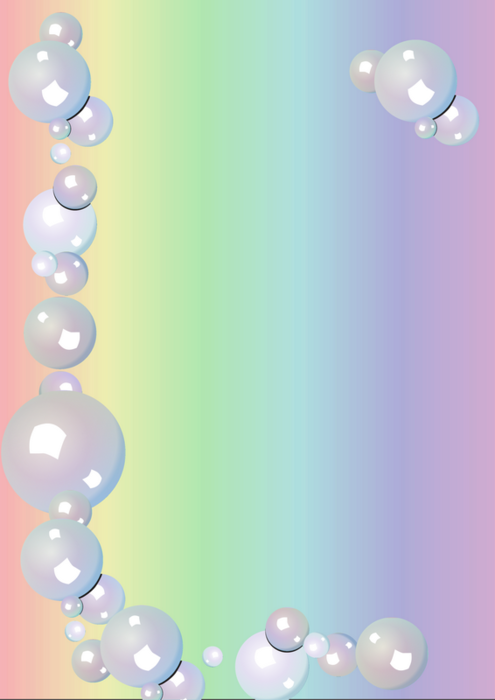 Мое творчество
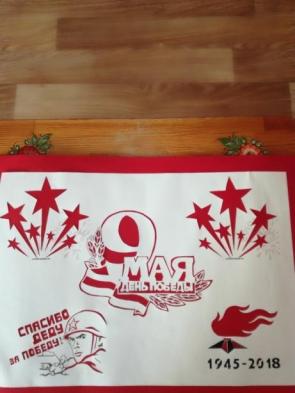 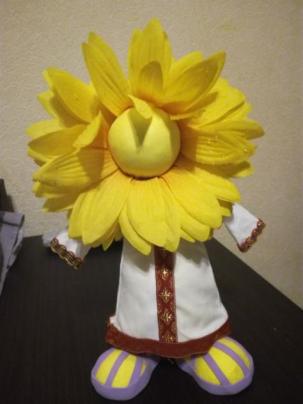 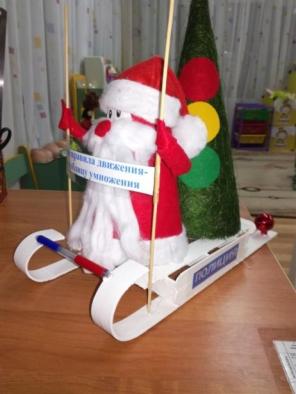 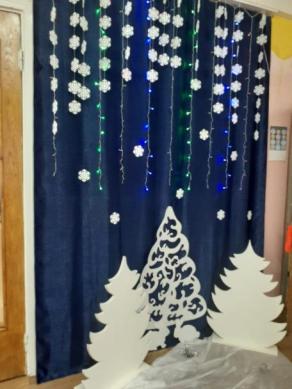